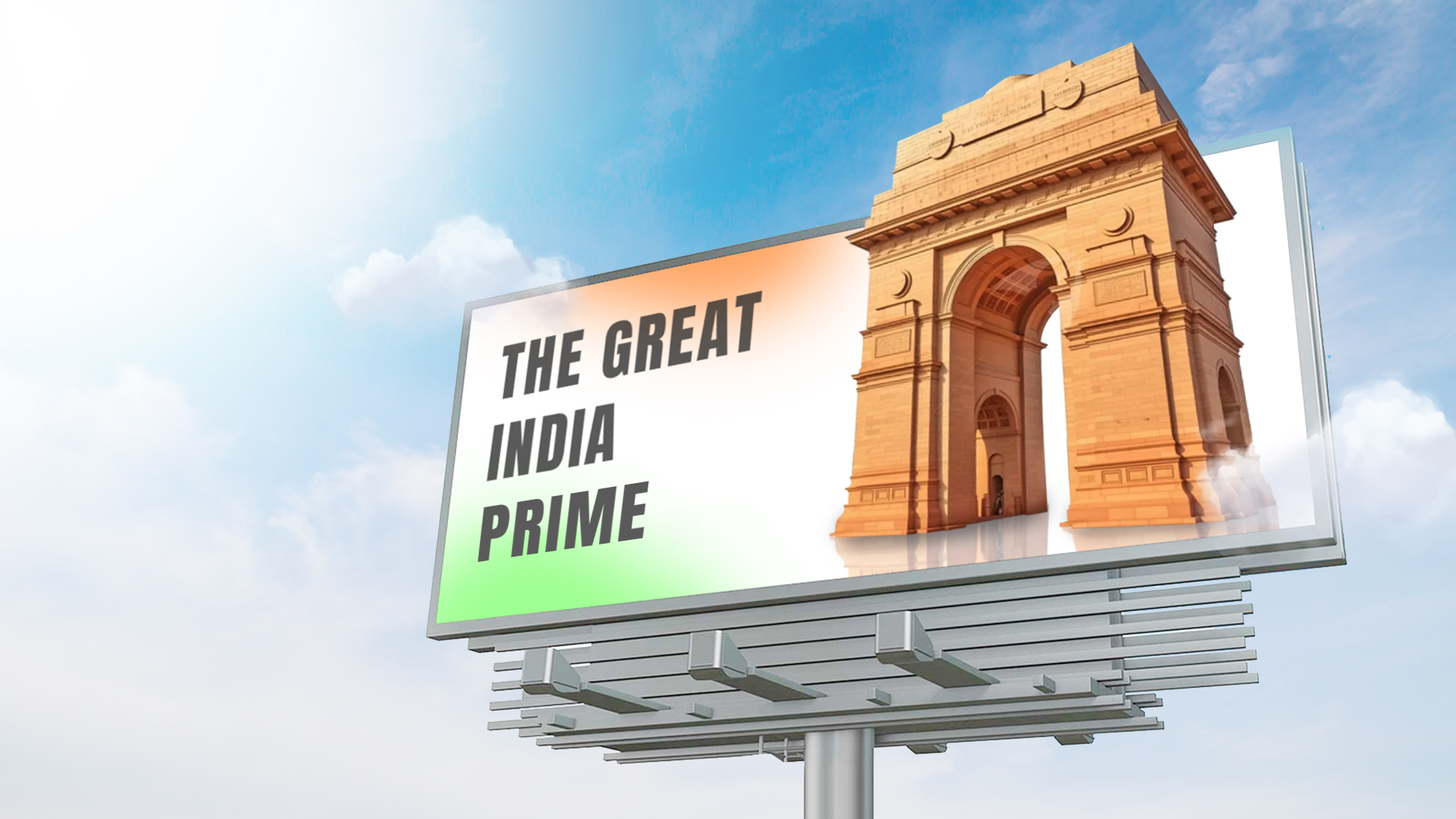 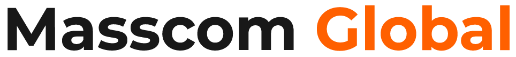 www.masscomglobal.com
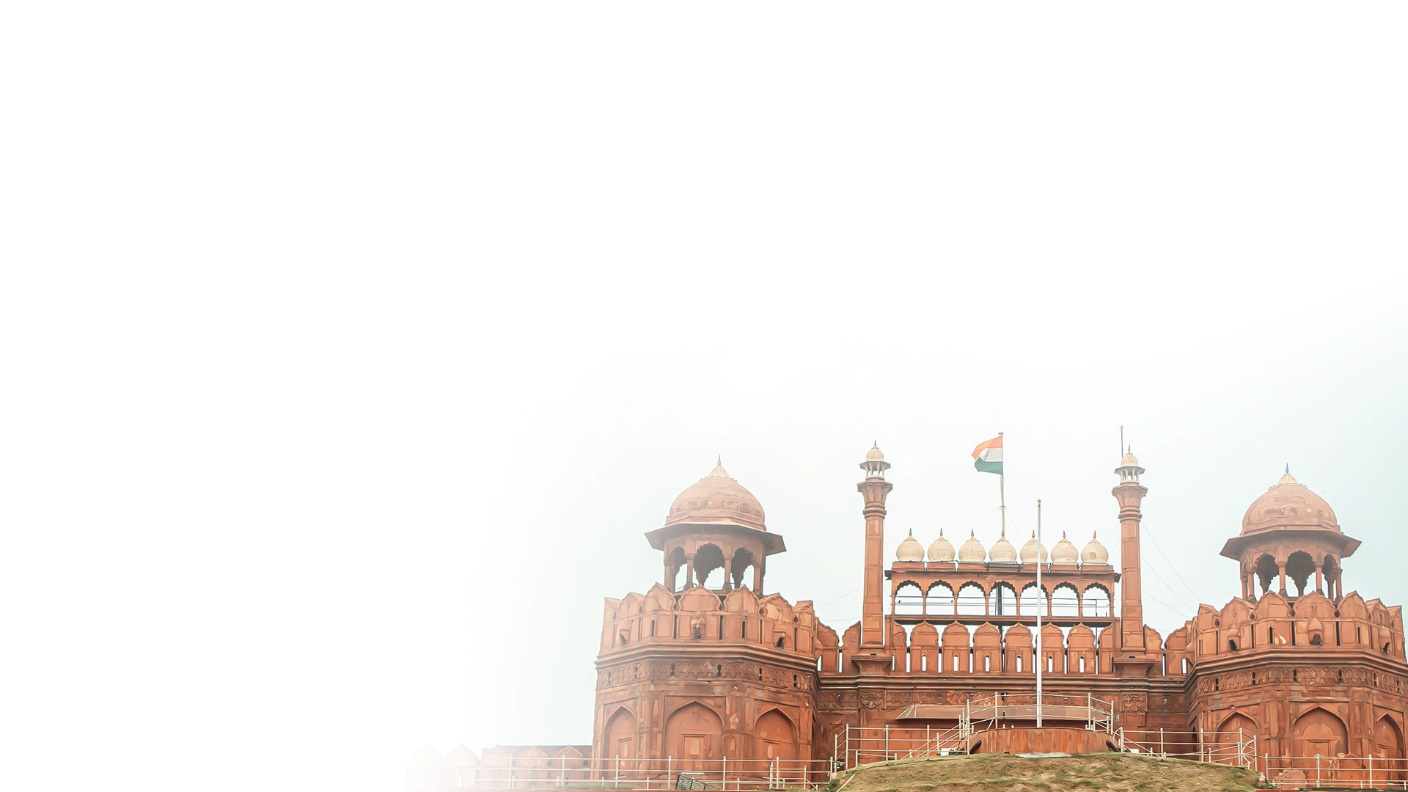 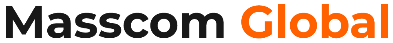 The Great India Prime
Acquire unparalleled access to India’s Top 5 handpicked airports, securing prime visibility in high-impact zones  Seamlessly integrate your brand into the journeys of high-net-worth individuals, business leaders, and luxury consumers at India’s most exclusive airports. A nationwide execution delivering unmatched exposure in premium environments. Position your brand at the heart of influence, ensuring top-of-mind recall where it matters most.
The Global Wealth Summit in Mumbai and The Times Now Summit in New Delhi attract top investors and policymakers. In March, reach these elite audiences as they arrive with premium airport advertising—strategically placed in VIP lounges, arrival terminals, and high-traffic zones to ensure maximum impact.
www.masscomglobal.com
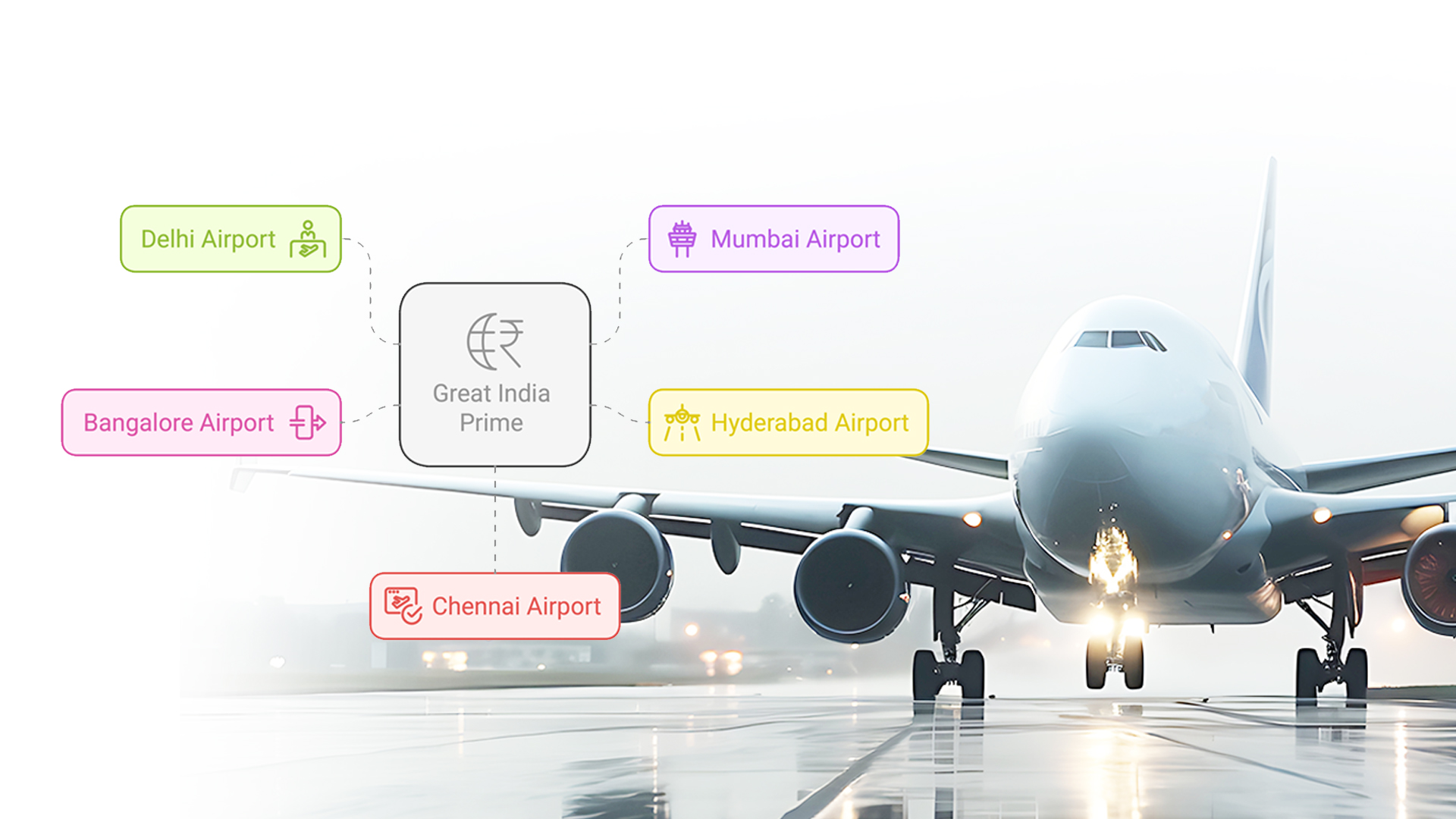 Prime Airports Recommendations
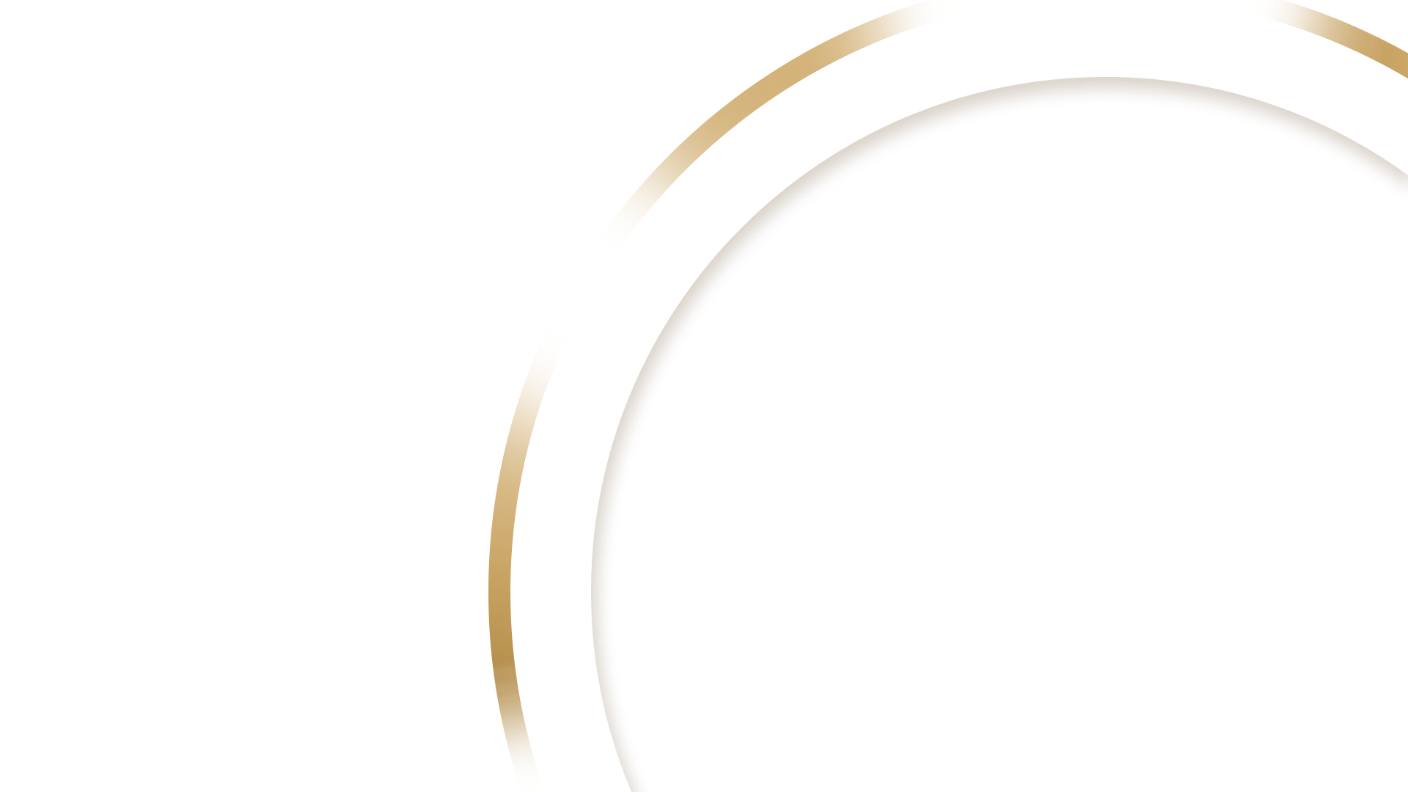 Delhi
International Airport
The airport handled over 73.6 million passengers, including 19 million international passengers and t is expected to handle 82.7 million passengers by 2026.
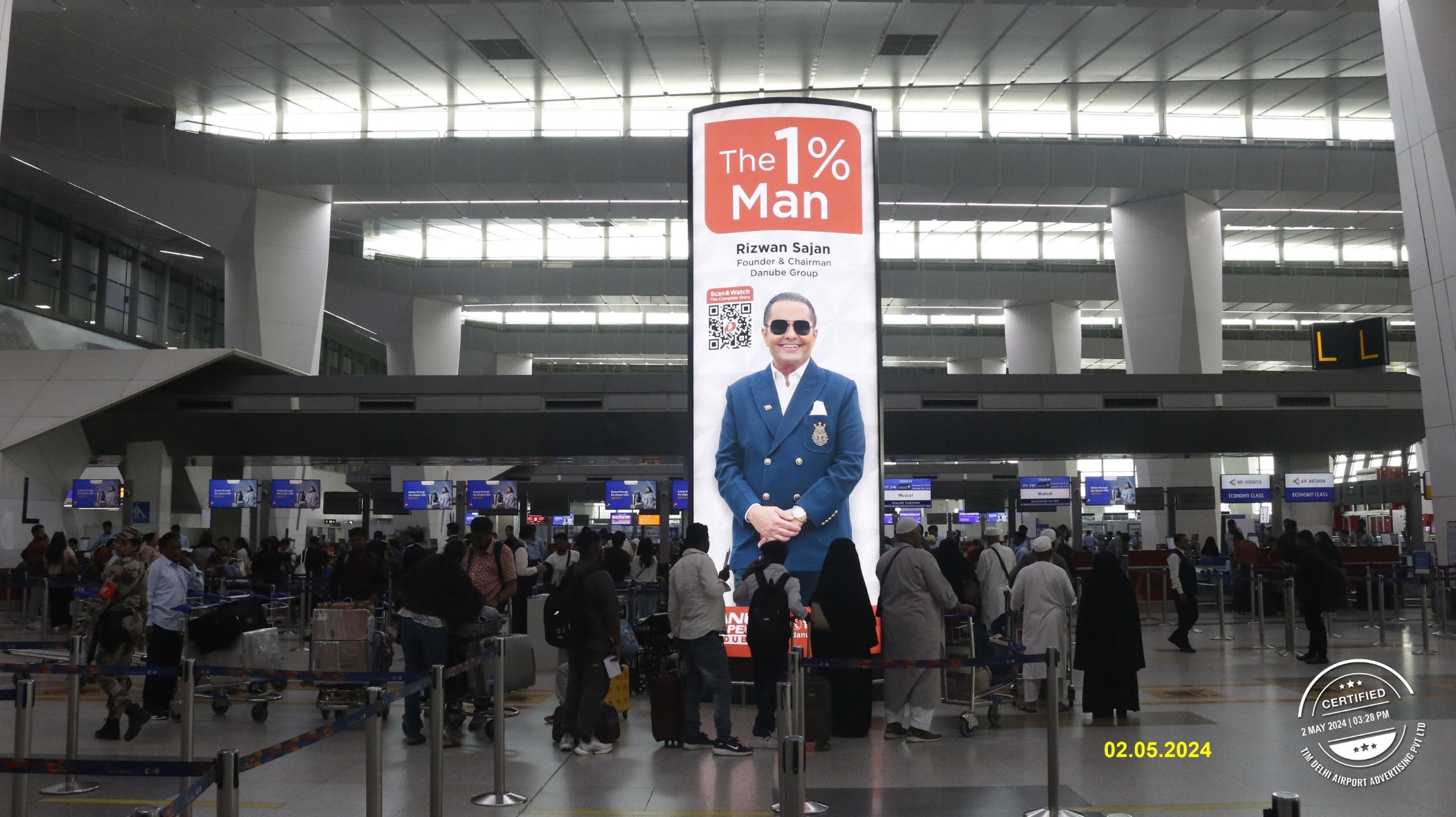 T3 International Departures
3 Totems- Check in Hall
Location
T3 Departures (Check-in Area)
Size of Media
15’2” x 3’8” each unit
Media Units
3 Faces in each package
Format
Backlit Static Media (Totems)
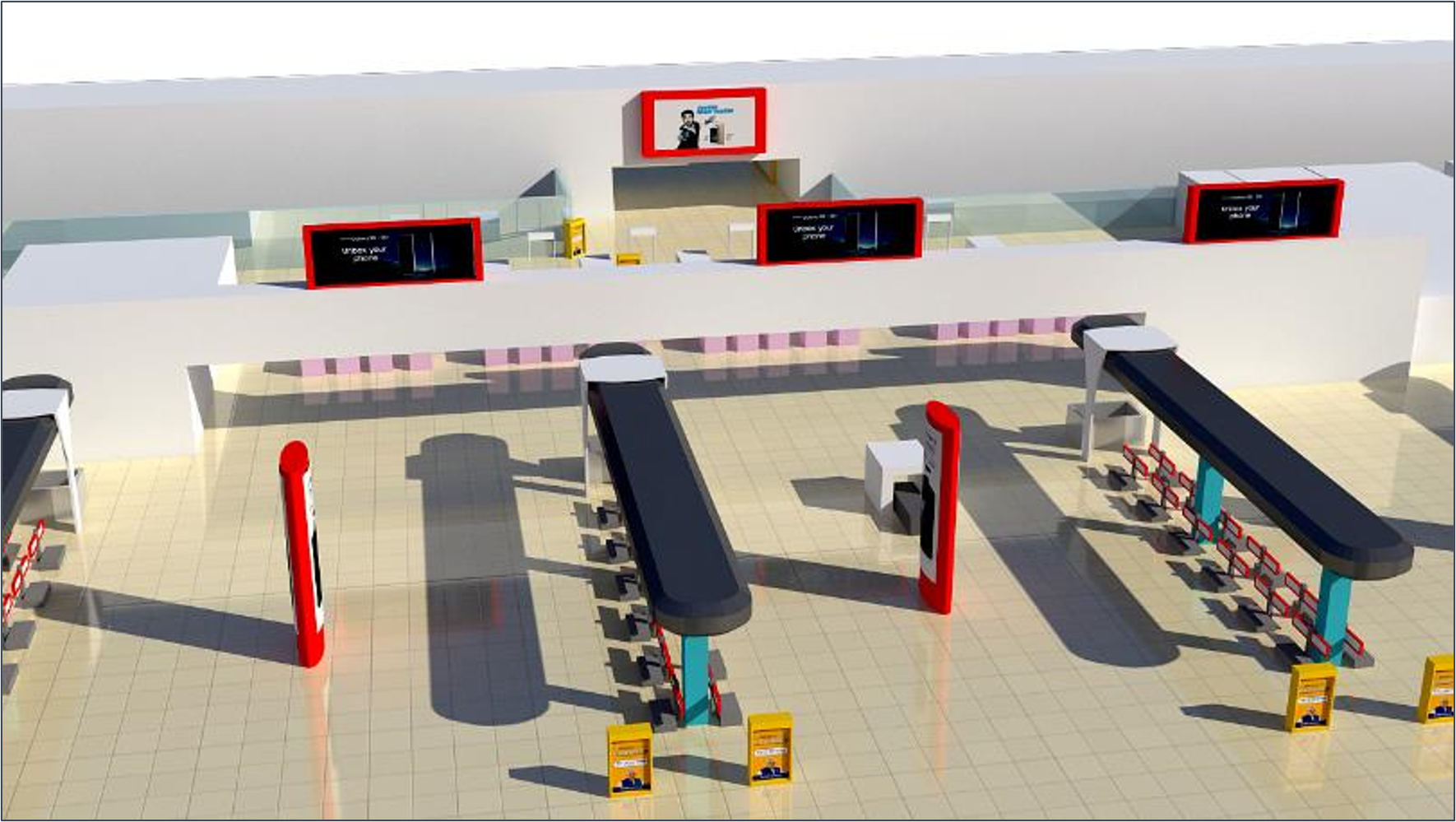 3 Totems Check in Hall(Map View)
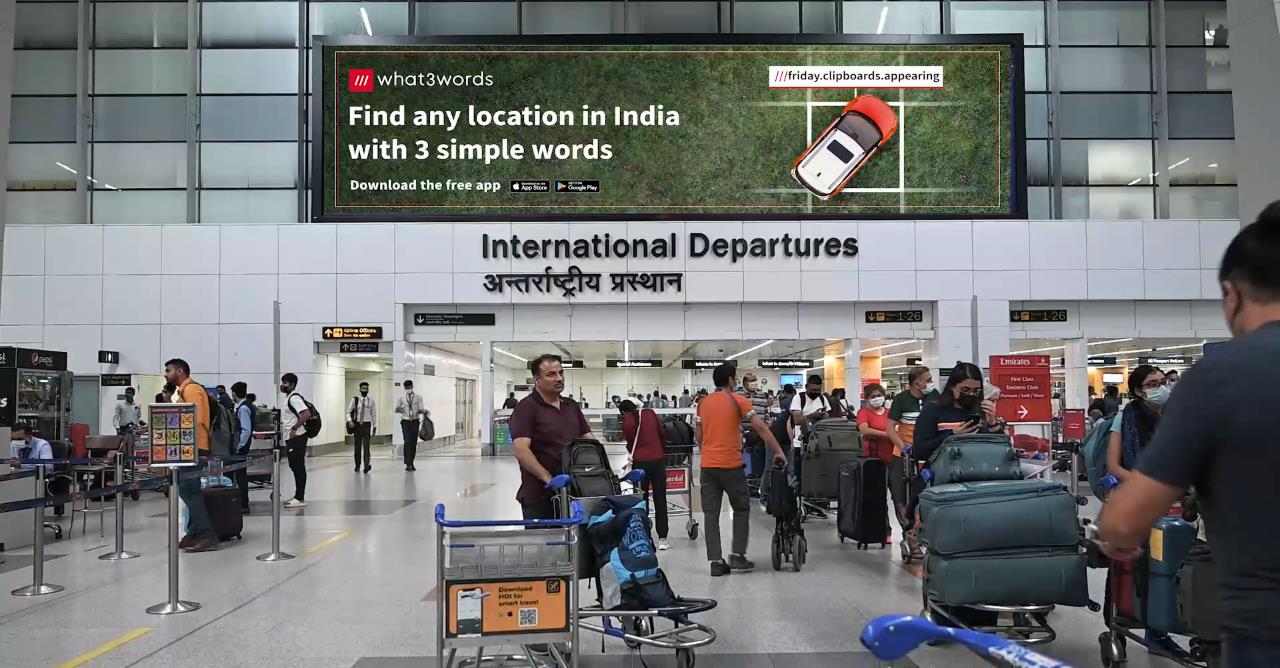 T3 International Departures
Site no. 12
Location
T3 Departures (Check-in Area)
Size of Media
60’ X 15’
Media Units
1
Format
Ambient lit Static Media
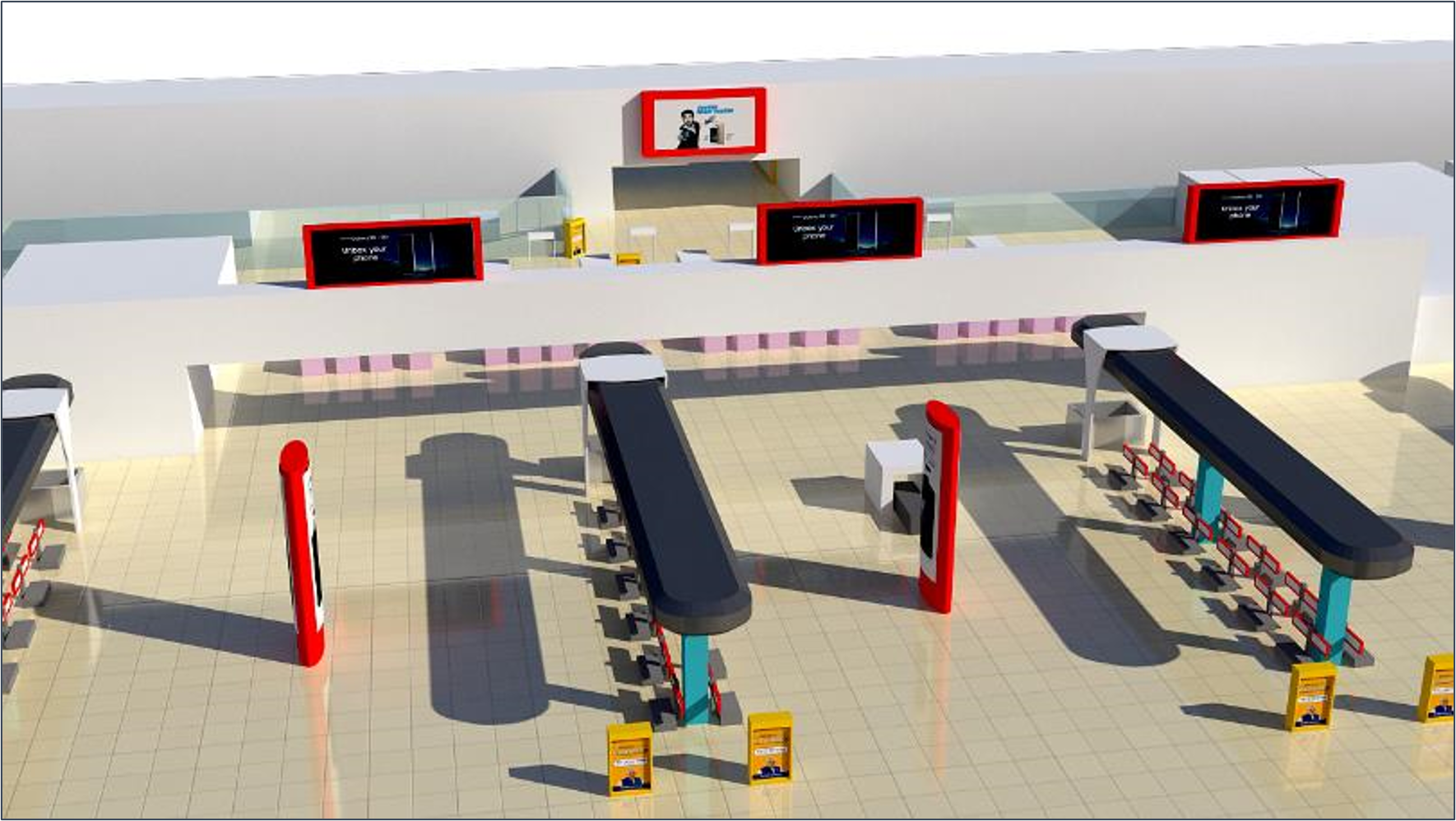 Site No 12        (Map View)
12
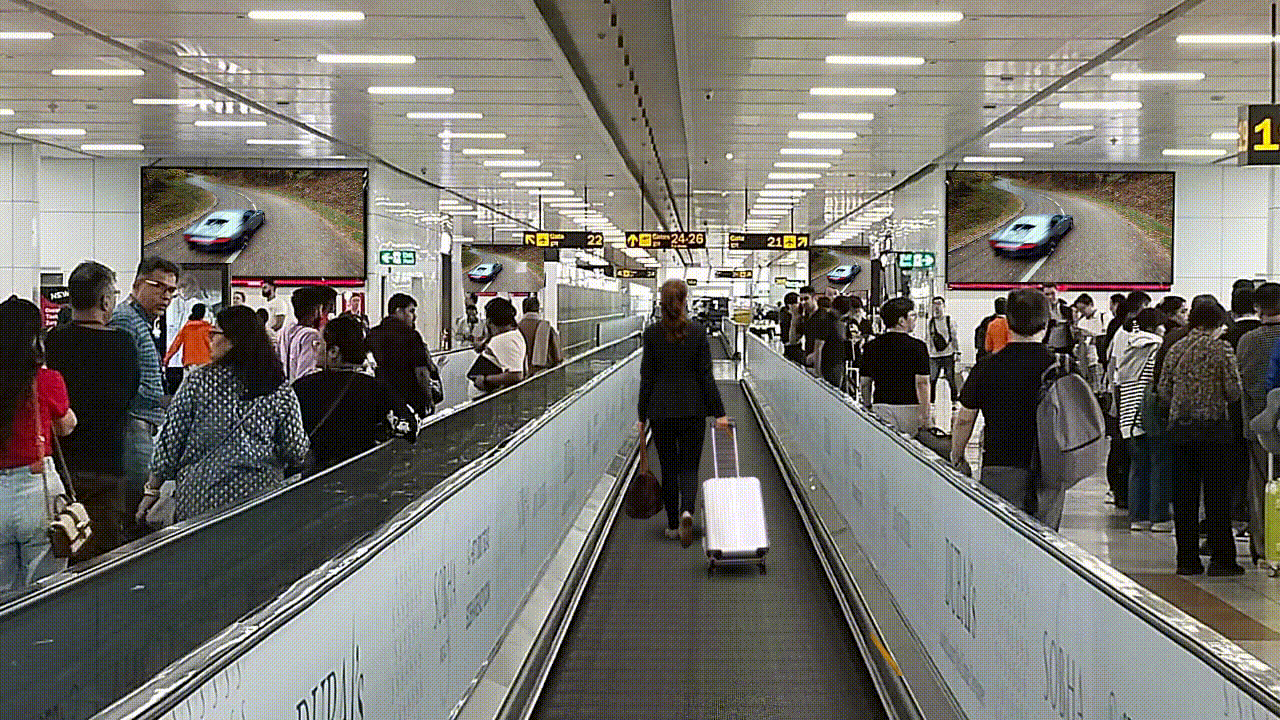 T3 International Departures
International Digital Arcade
High-Impact Large Format 
11-Videowalls Int’ll Digital Arcade Network
At Highest Dwell-time Location of Boarding Gates
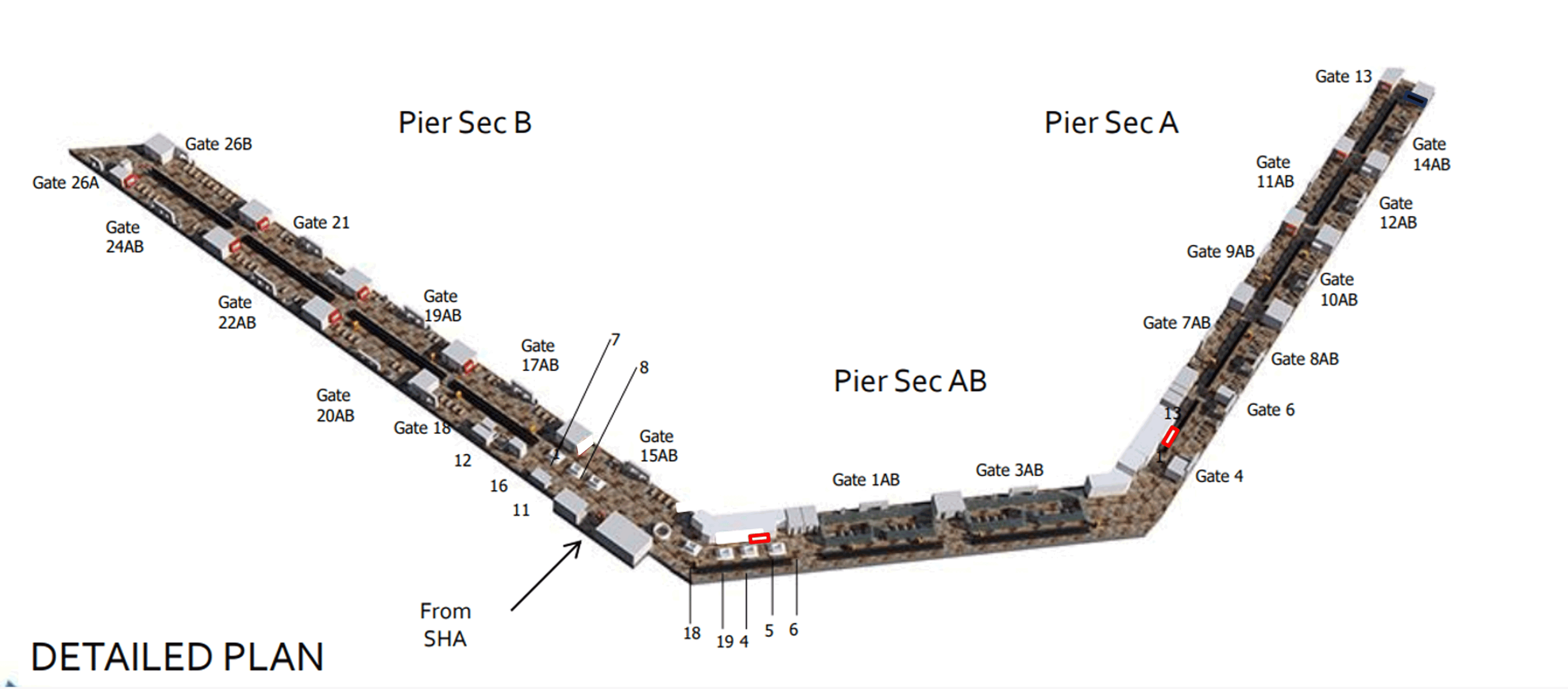 International
Digital Arcade(Map View)
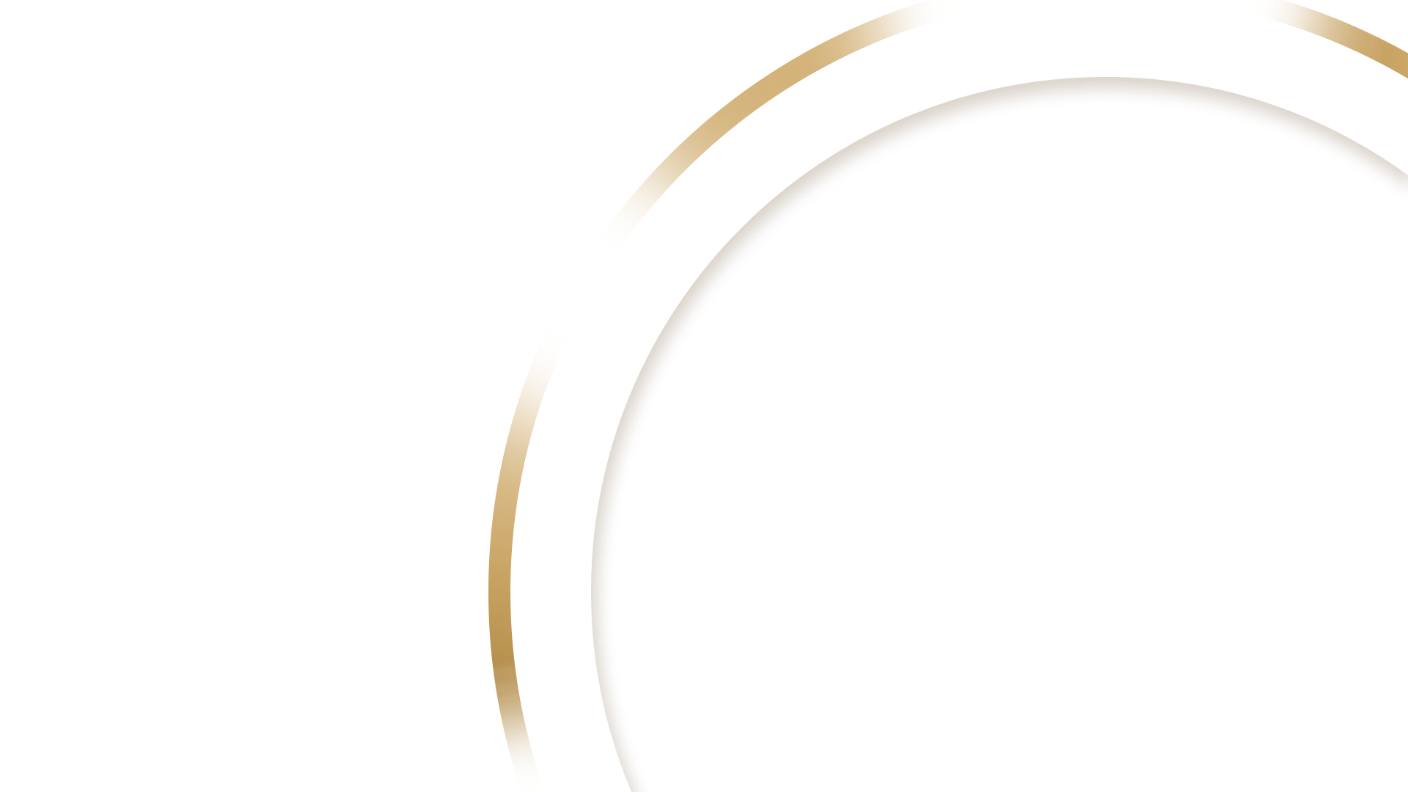 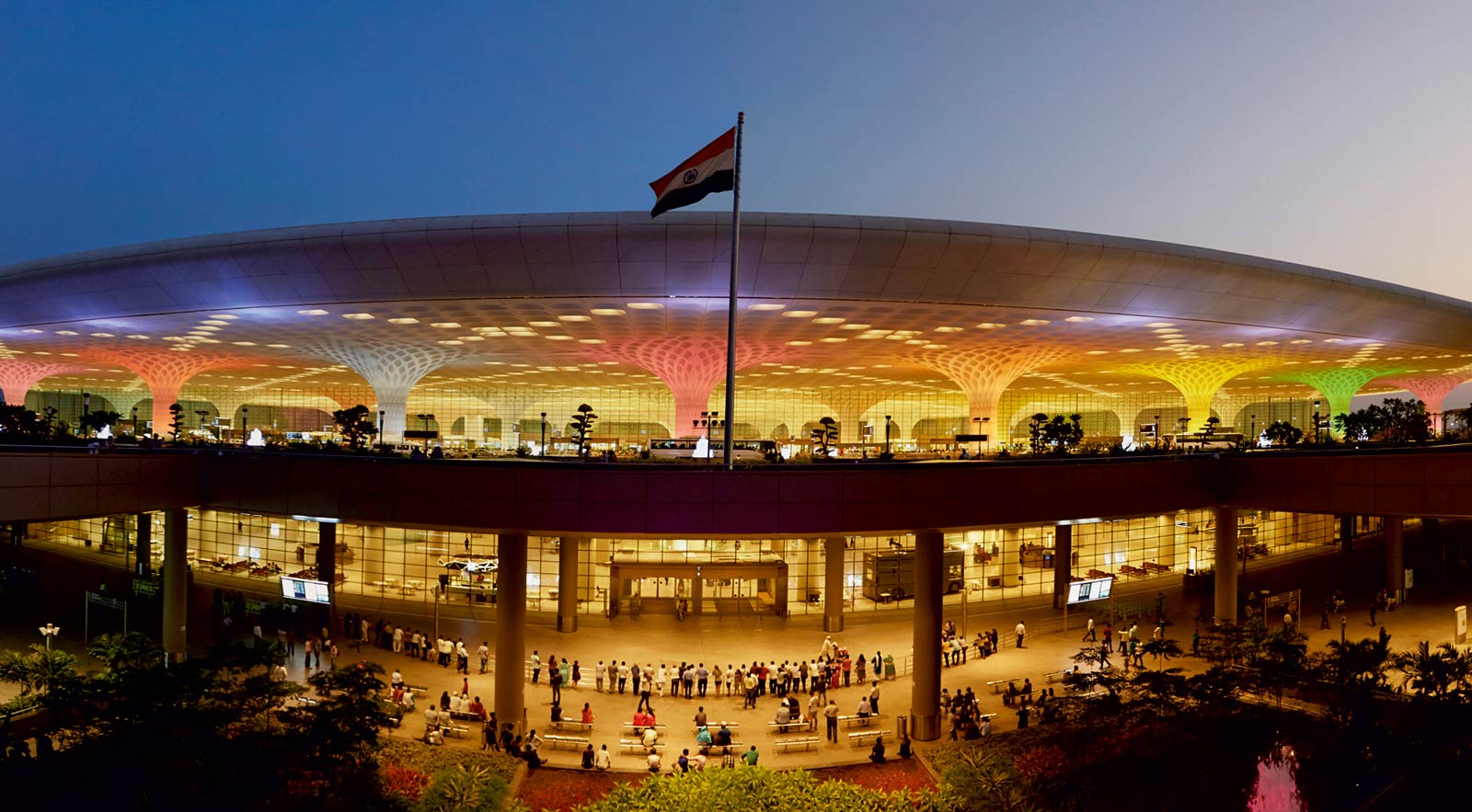 Mumbai
International Airport
Mumbai International Airport handles approximately 52.8 million passengers, with over 14 million being international travelers, with a significant amount of them being HNWI and business focused audience.
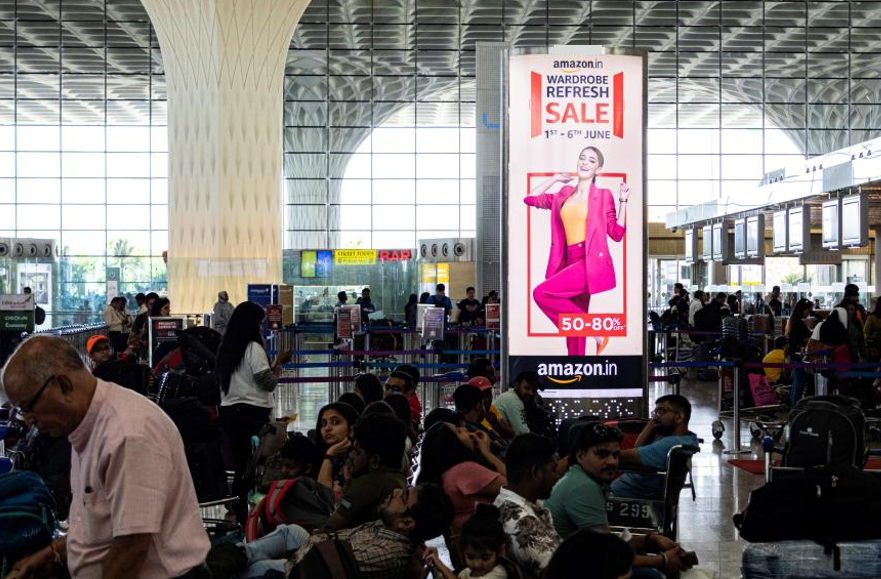 First impression

Totems-

Double sided,

Light box
Site USP100% visibility to all international and domestic departing passengersLocation : L4 Entry
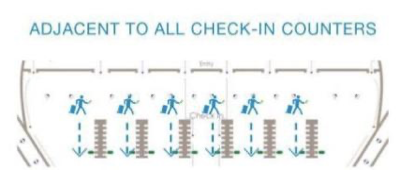 First impression​
​Totems(Map View)
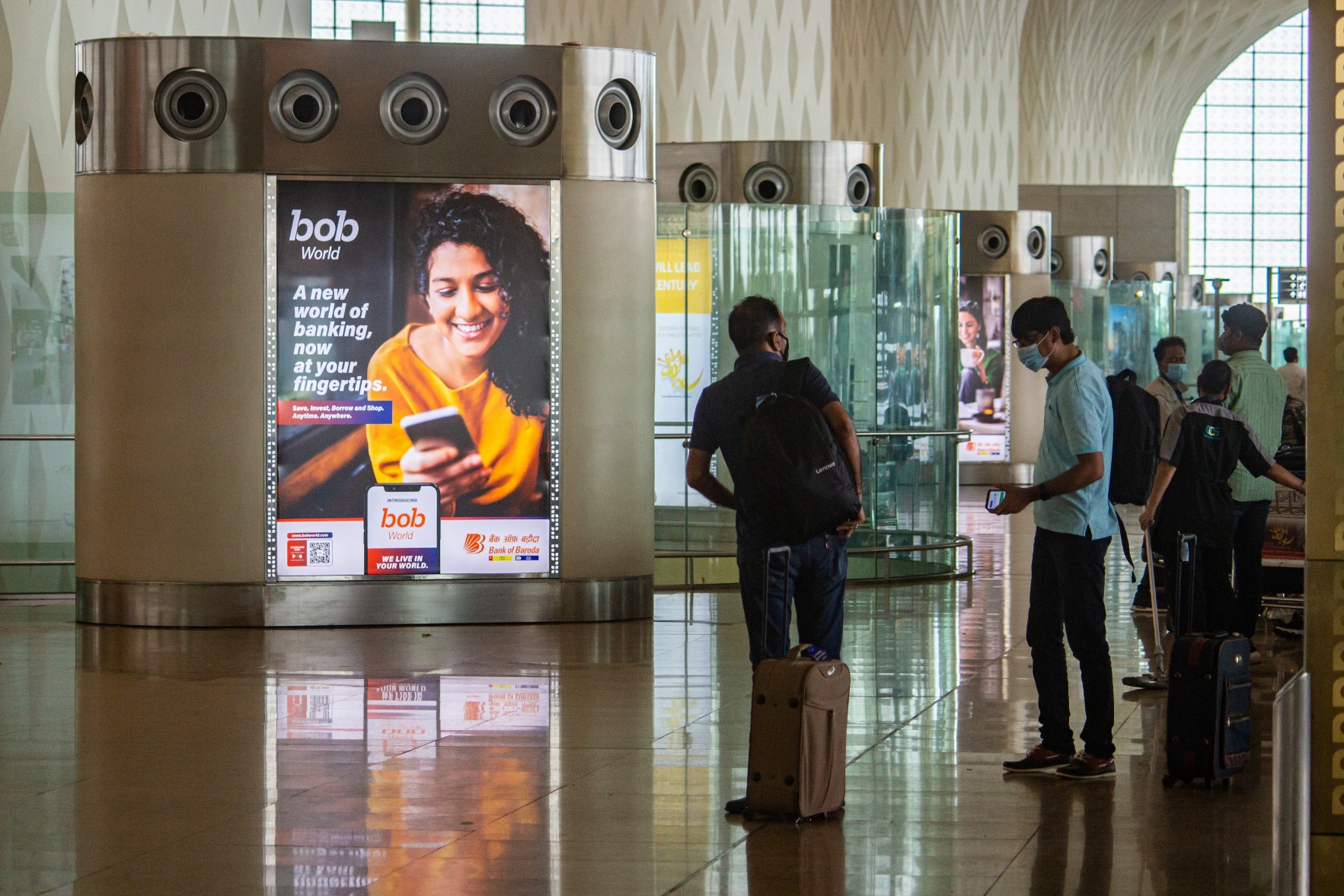 Welcome Package
Quad tower, 
Light box
Site USP100% departure audience targeted

Location : L4 Entry
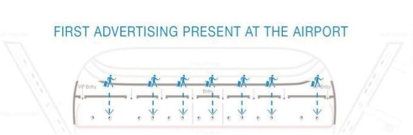 Welcome 
Package

(Map View)
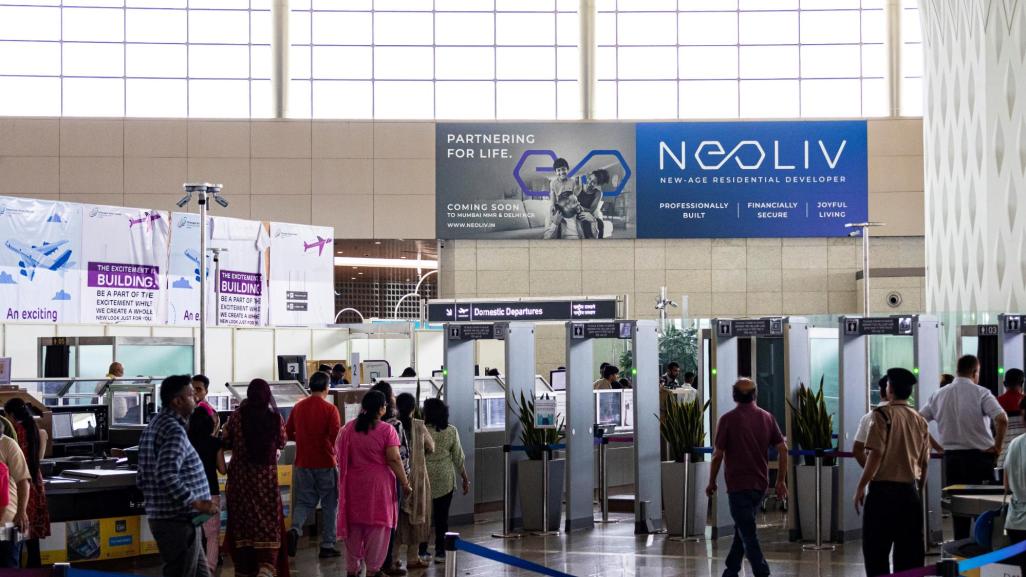 Arch SAV (pack of 2)
2 Packaged 
static sites LHS 
and RHS at security
check terminal 2
Site Dimensions : 40”3’X10”10’ft for 2 units
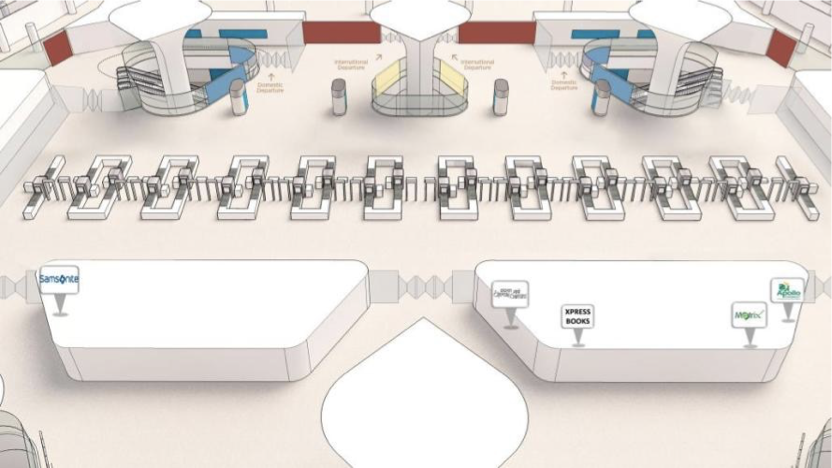 Arch SAV
(pack of 2)

(Map View)
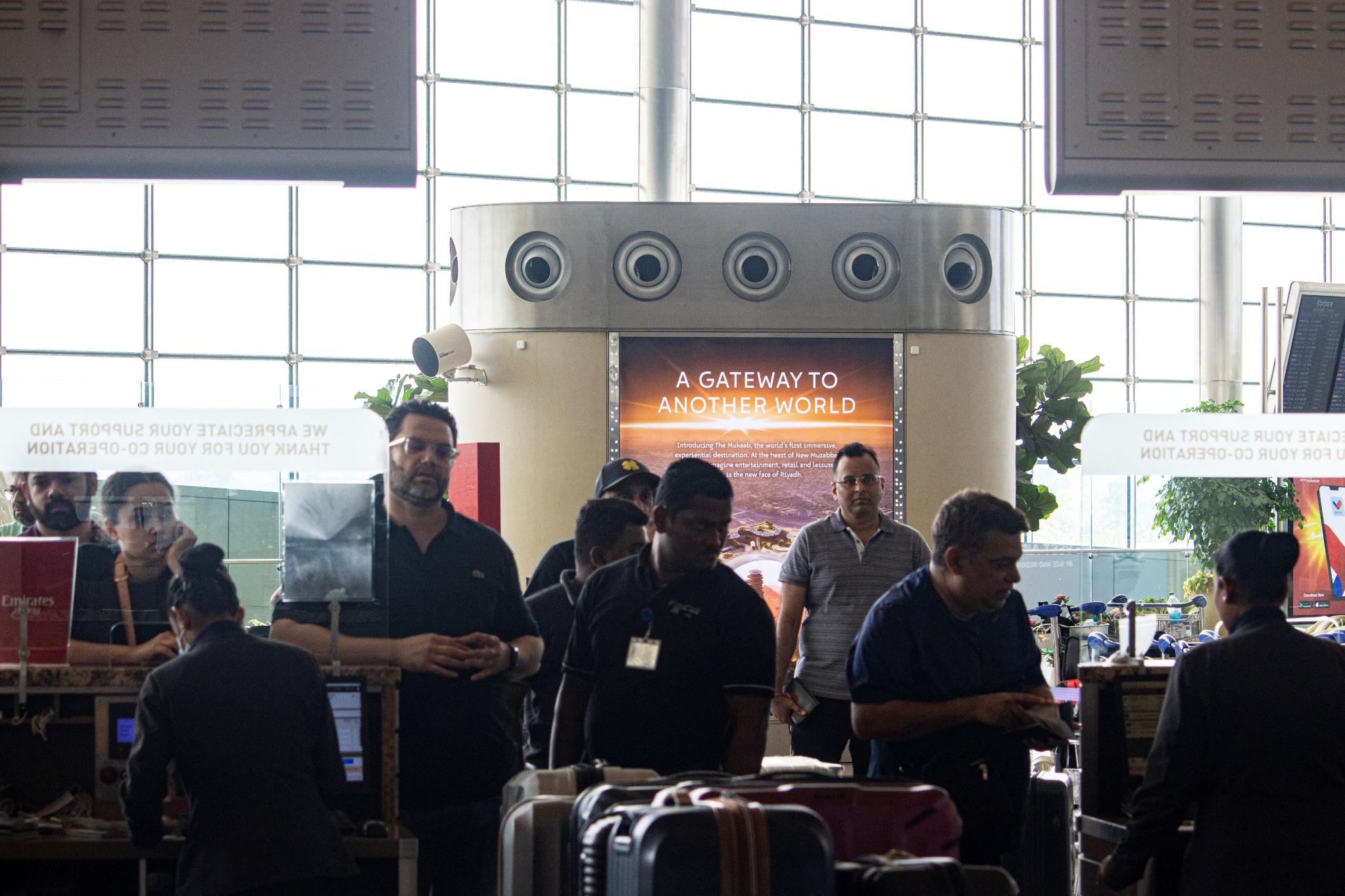 Red carpet Package
International 
Departures – 
Quad Towers (4)
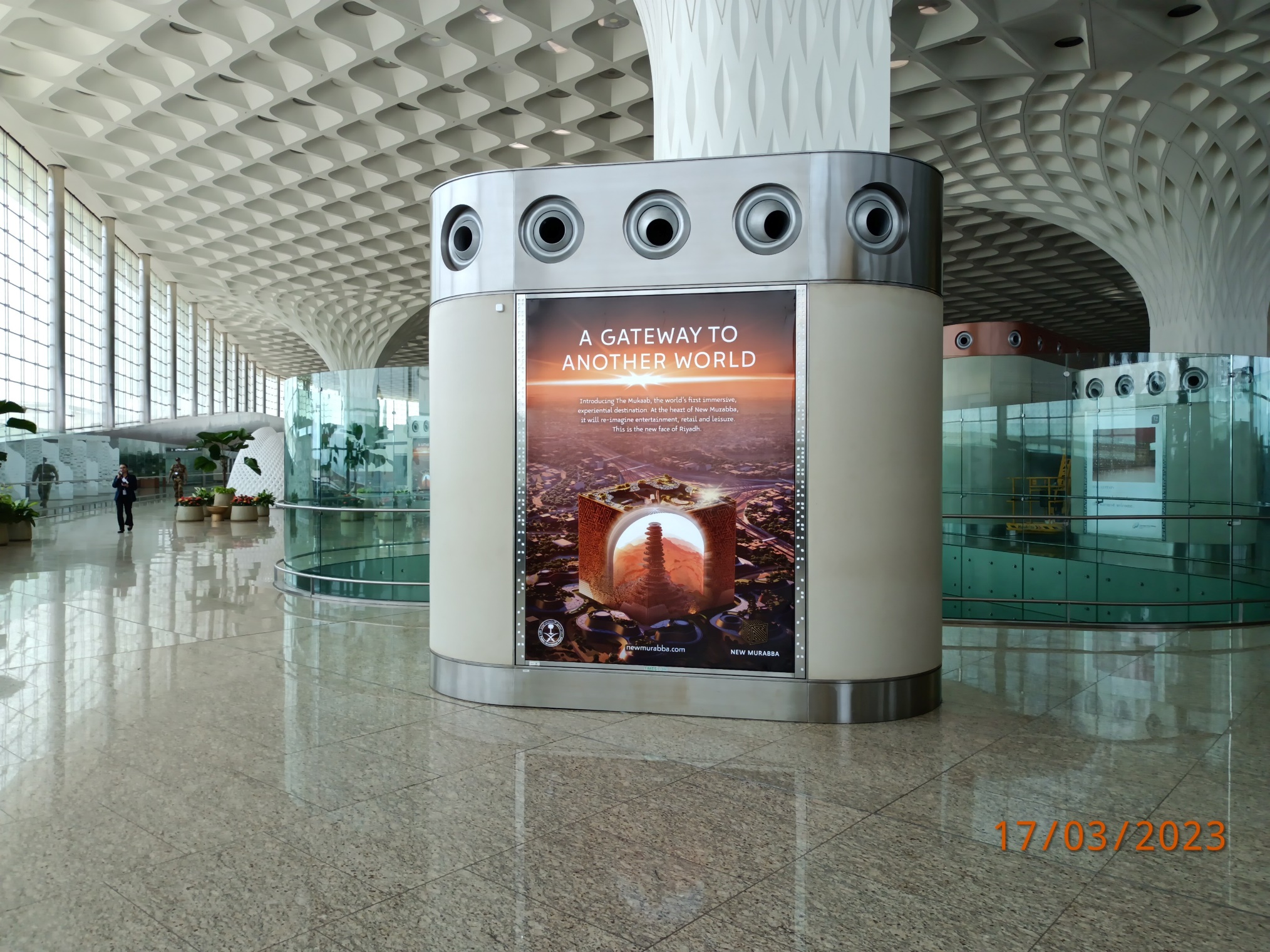 Red carpet Package
International 
Departures – 
Quad Towers
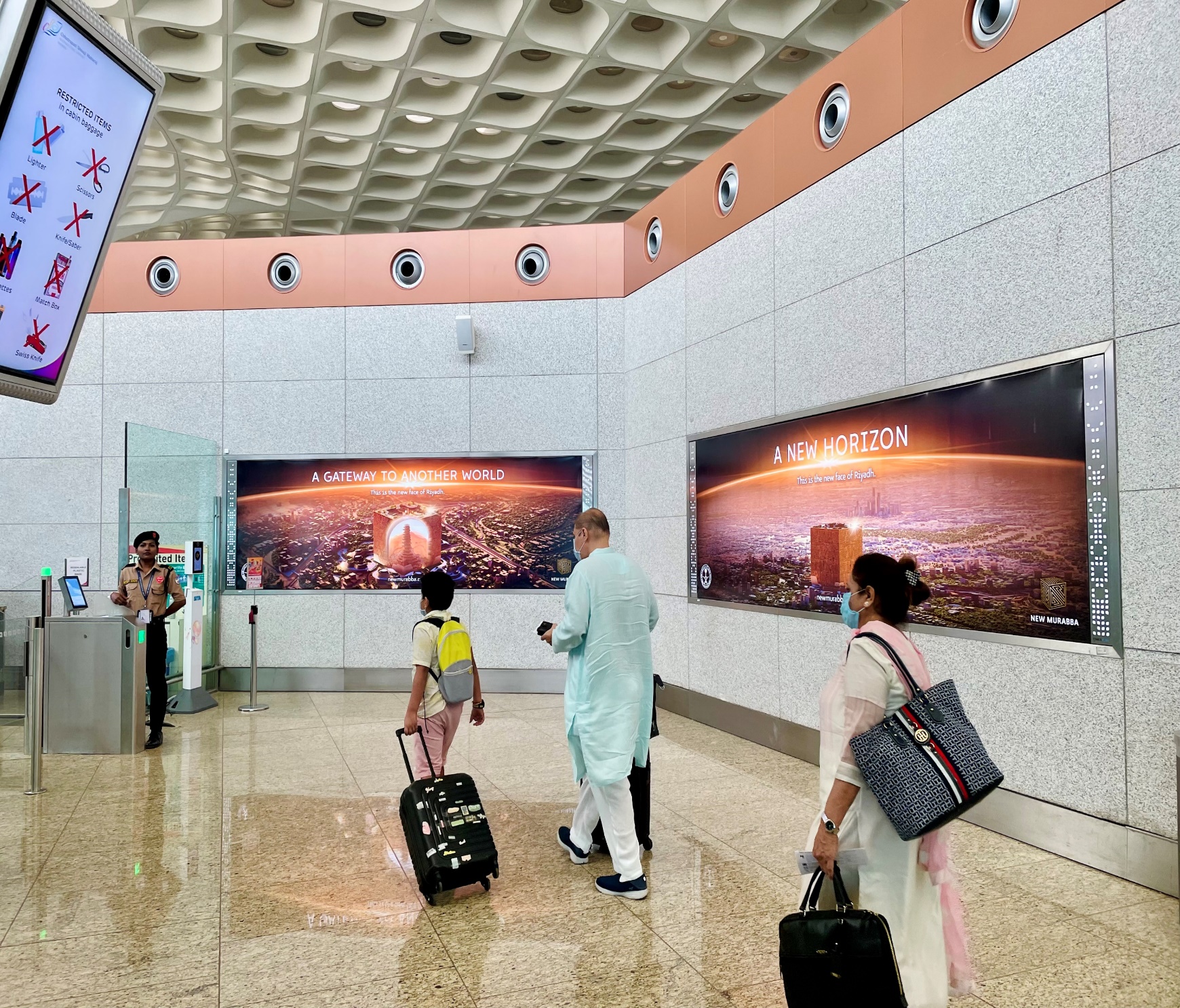 Red carpet Package
International 
Departures – 
Light Boxes (8)
LocationDedicated corridor from Entry to Security Check
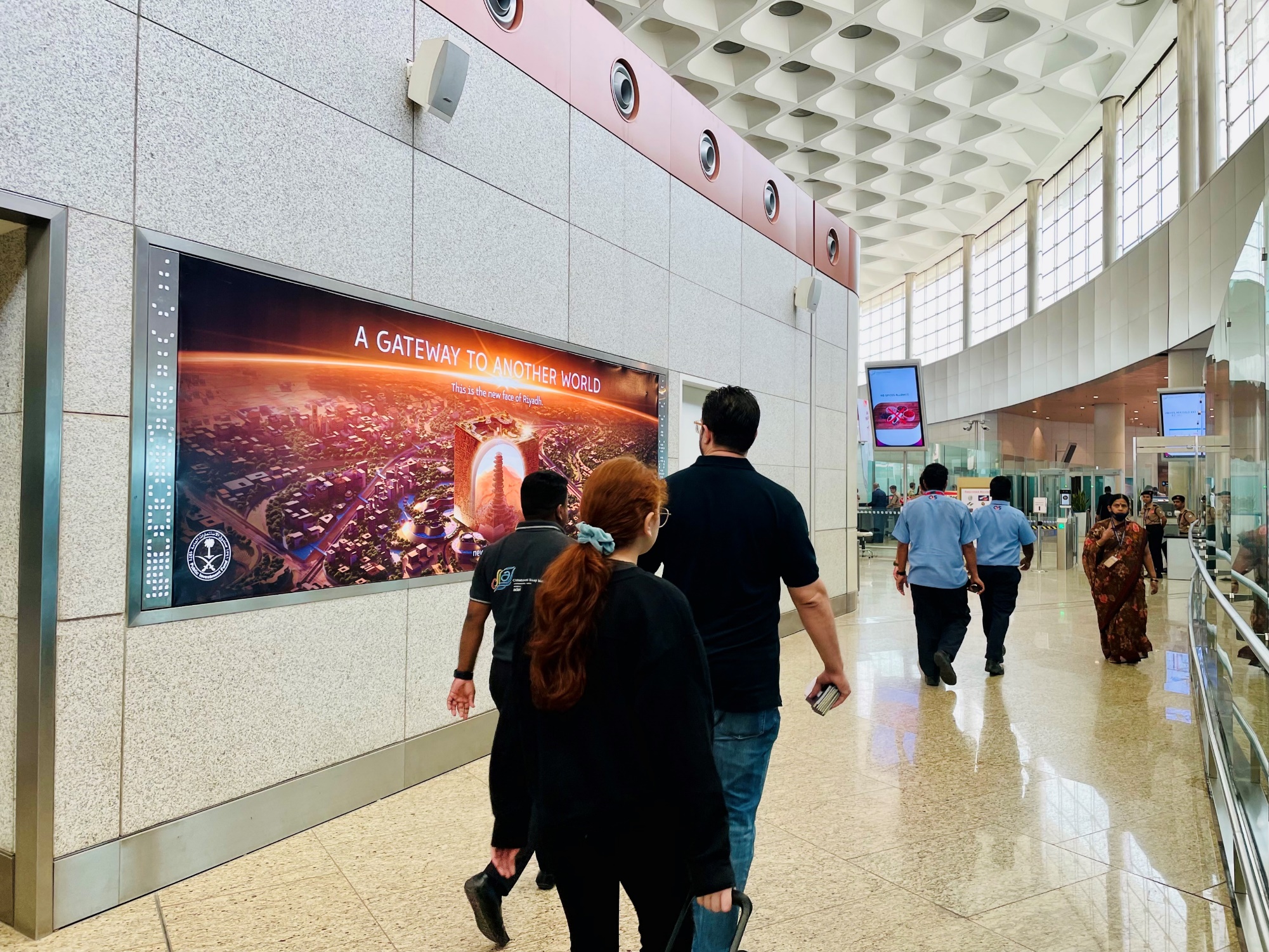 Red carpet Package
International 
Departures
Targets crème de la crème of Mumbai Airport, who are among India’s most affluent celebrities/politicians/industrialists etc.
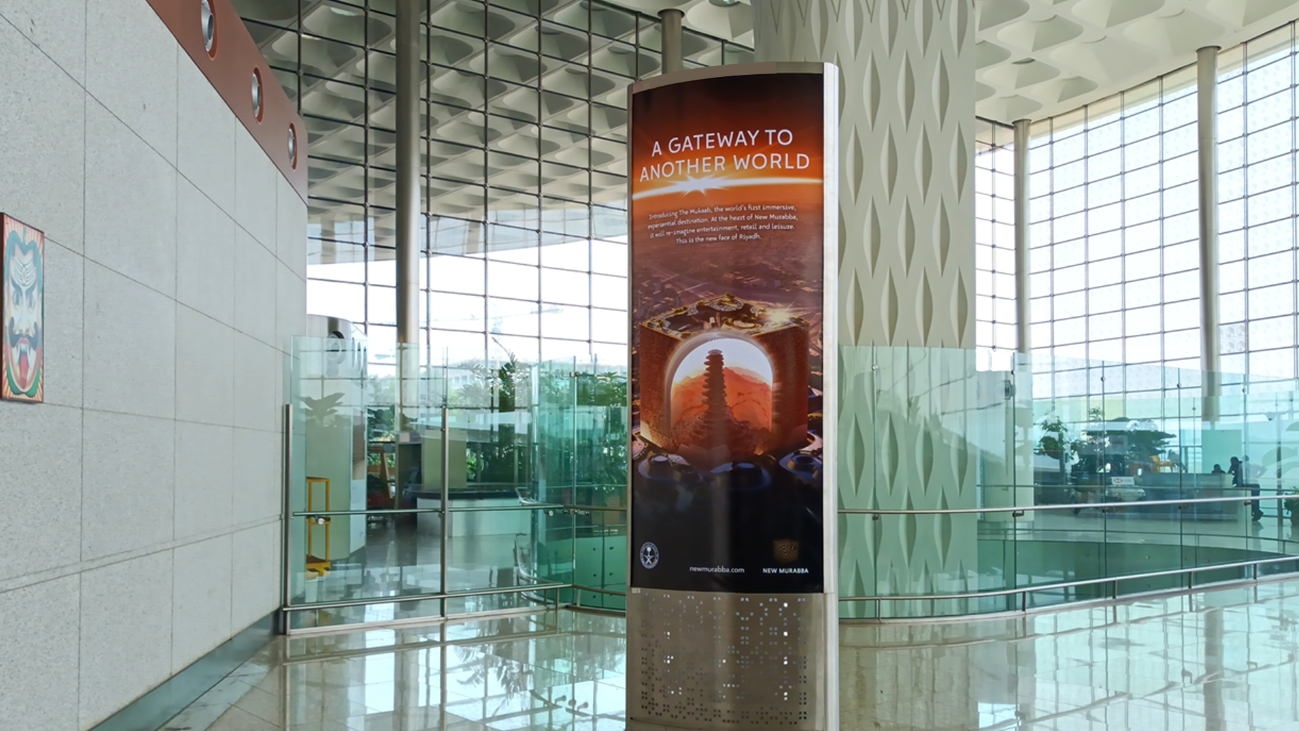 Red carpet Package
International 
Departures – 
Totems (2)
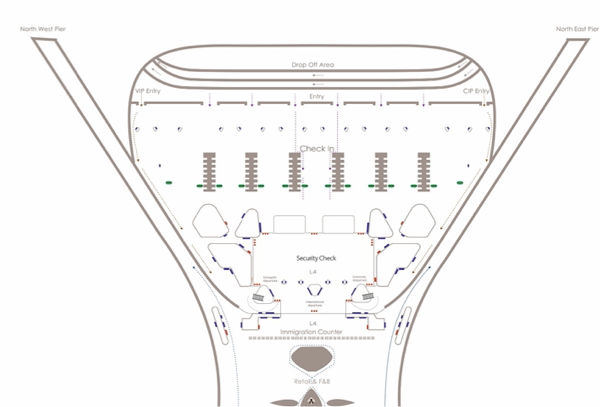 Red Carpet
Package

(Map View)
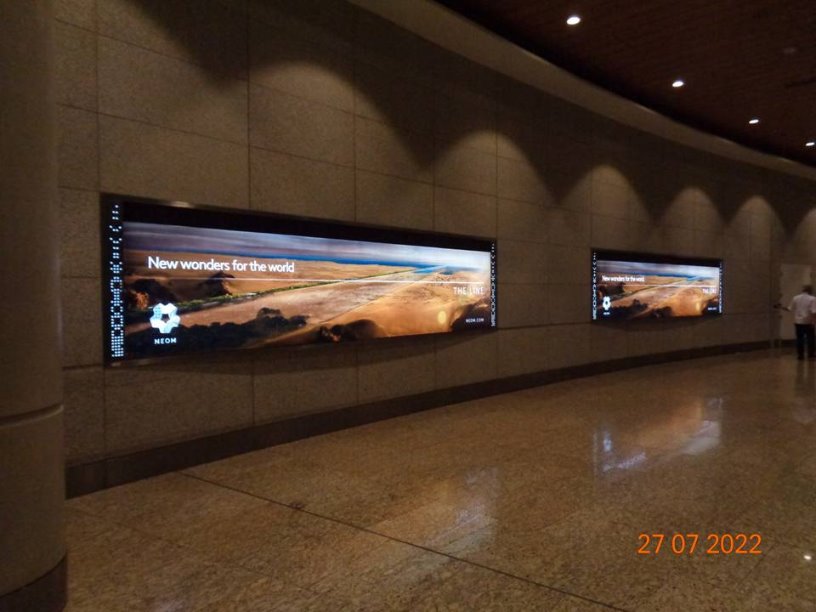 TICKER SITES 1 & 2
Entry of the North-West Pier Units: 2Site USPSites at Pier entrance
Passengers in a receptive frame of mind and high dwell time to focus on brand advertising
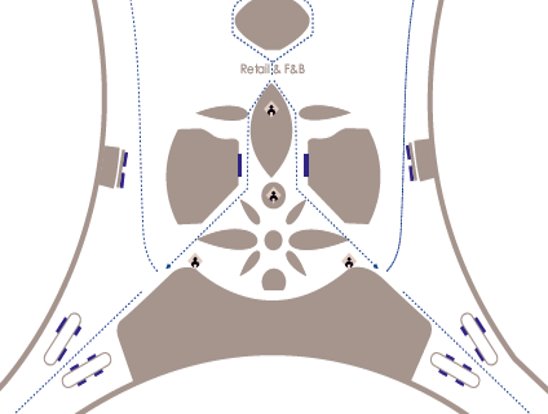 Map View
09
08
Light Box
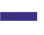 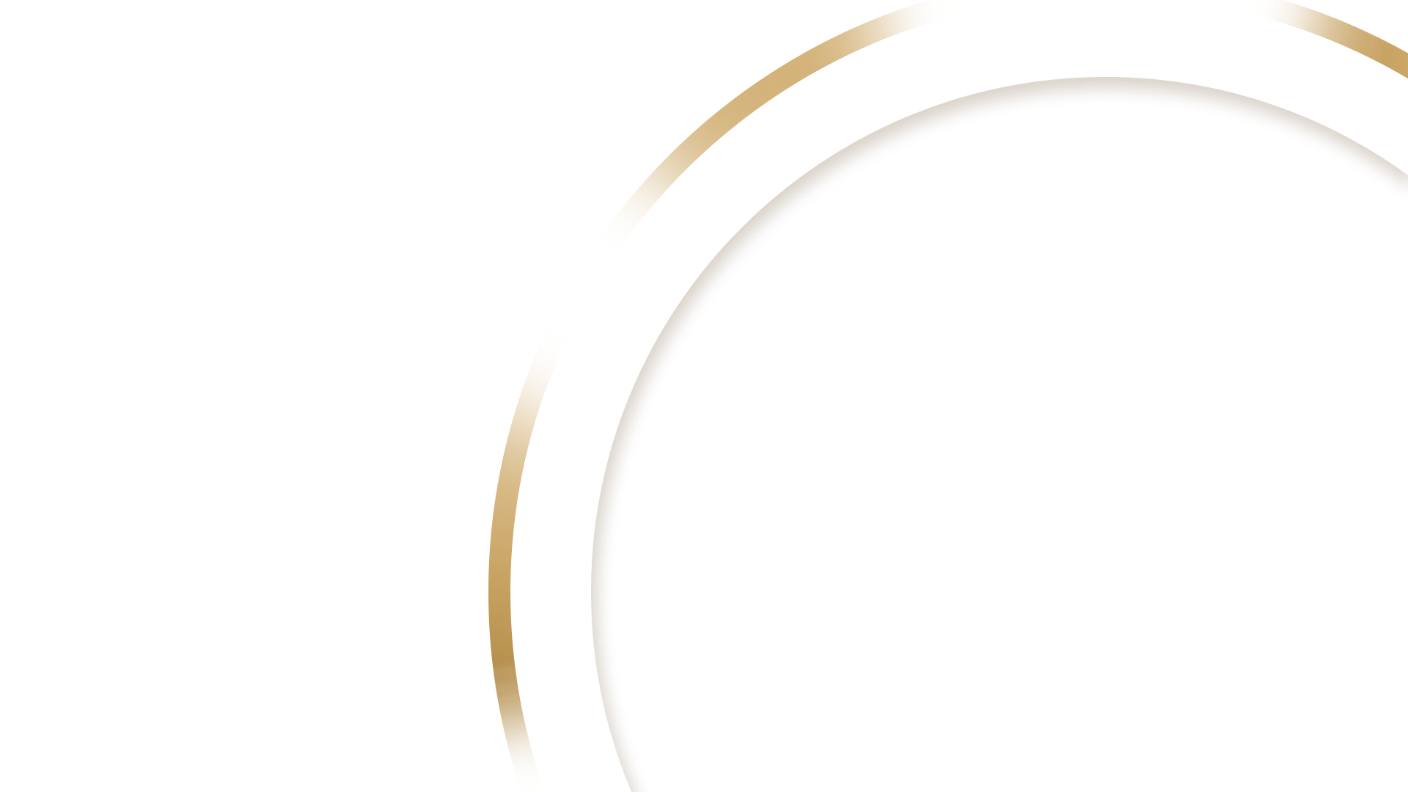 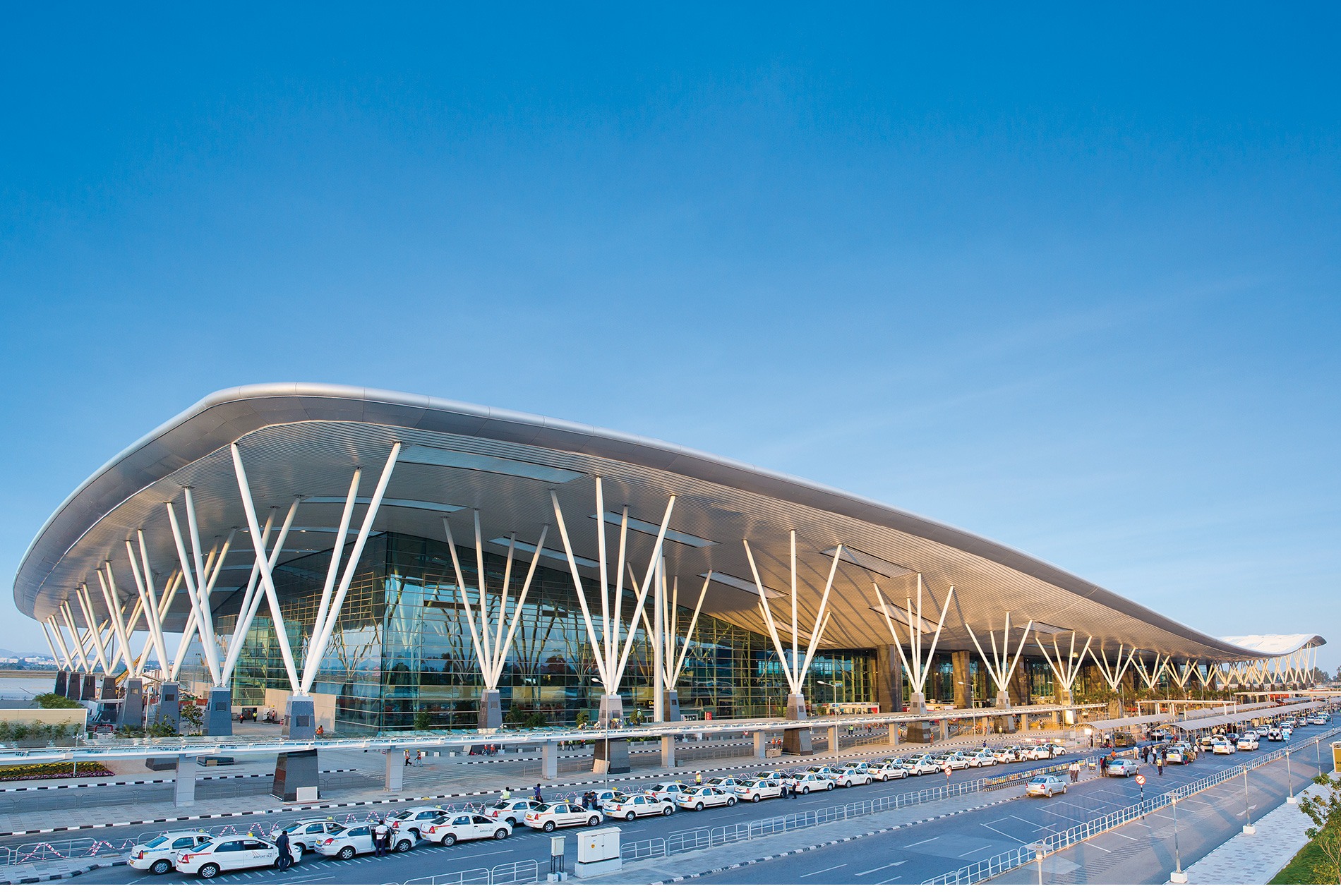 Bangalore International Airport
Landmark 
Rotating Led
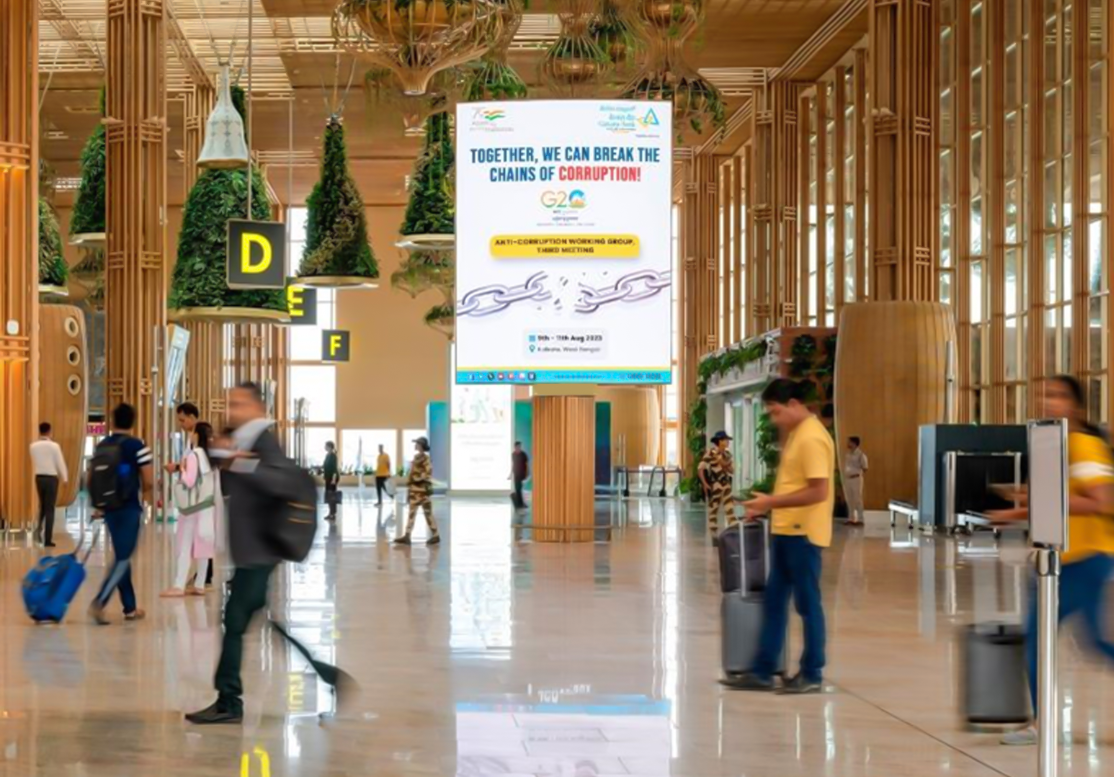 Check In Hall Common
MEDIA BENEFITS

Create a bold first impression with your audience.

360% rotating LED screen, first of its kind in India to effectively broadcast brand message to the passengers

Iconic landmark site strategically located at the check in Hall 

Captures attention of 100% departing passenger
Landmark 
Rotating Led
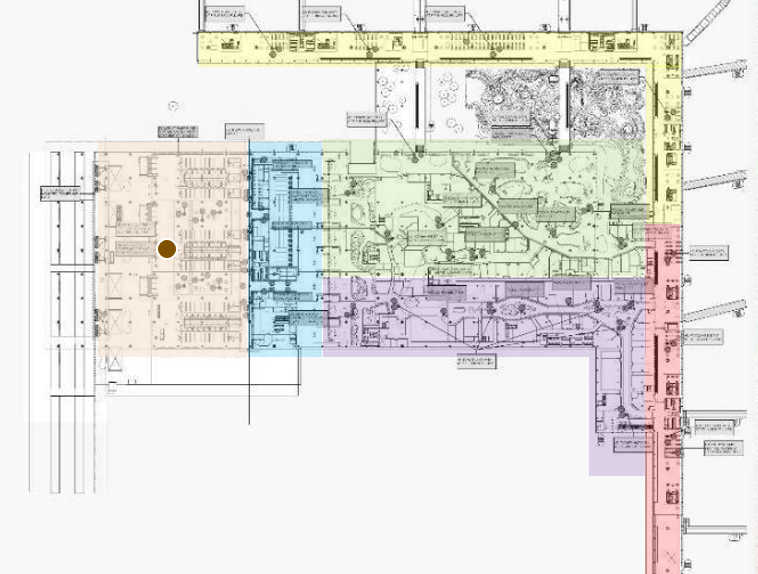 Check In Hall Common
LOCATION
Level: 3
Area: Check In Hall
Audience: Common
Site Code:  CH01RD
Quantity: 1 Nos. (Double Sided)
No. of Clients: 06
Format (WxH):  9.8 x14.7 Ft 


DYNAMIC CONTENT
Contextually relevant digital ads can be run on digital media targeting Location, Weather, Temperature, Time of Day, Social Feed plugin, Data Feed (Flight updates, Sports updates, Live News), Language and Live Telecast.
Digital pole Mounted Mupi
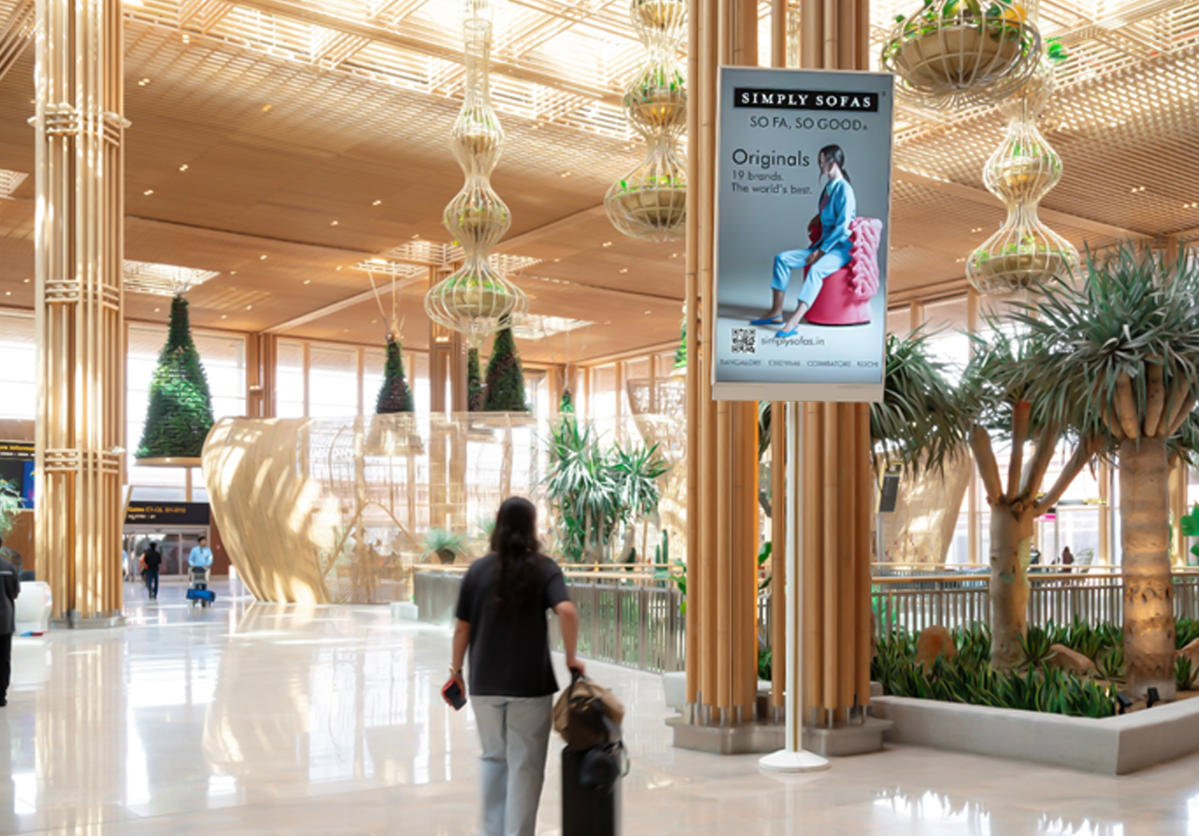 International Departure Post Duty Free
MEDIA BENEFITS 

Unique, Dominating and Eye-Attracting Digital display located at a key location Capture attention of 100% international departing passengers and communicate to highly receptive audience Display your message by having limitless creativity to broadcast in network format at international duty free
Digital pole Mounted Mupi
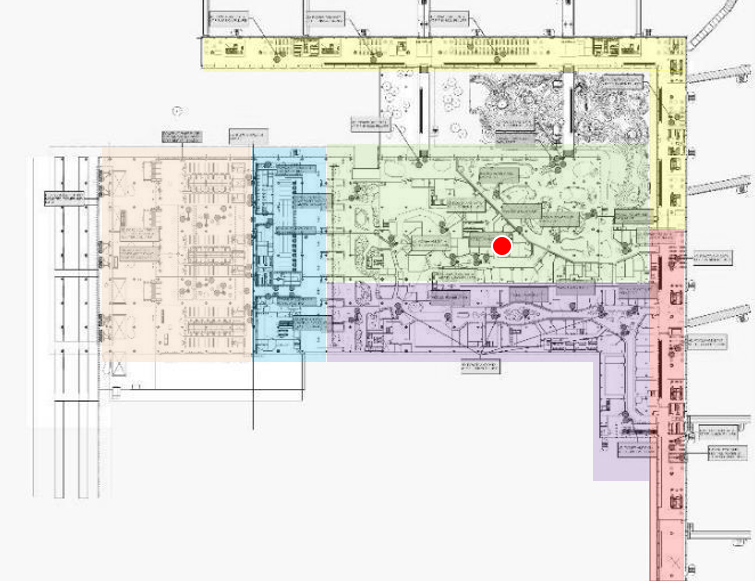 International Departure Post Duty Free
LOCATION
Level: 3
Area: International Post Duty Free 
Audience: International Departure
Site Code: IR01DM
Quantity: 1 Nos. 
No. of Clients: 06
Format (WxH): 85” LCD Screen

Spot Duration: 10 sec

DYNAMIC CONTENT
Contextually relevant digital ads can be run on digital media targeting Location, Weather, Temperature, Time of Day, Social Feed plugin, Data Feed (Flight updates, Sports updates, Live News), Language and Live Telecast.
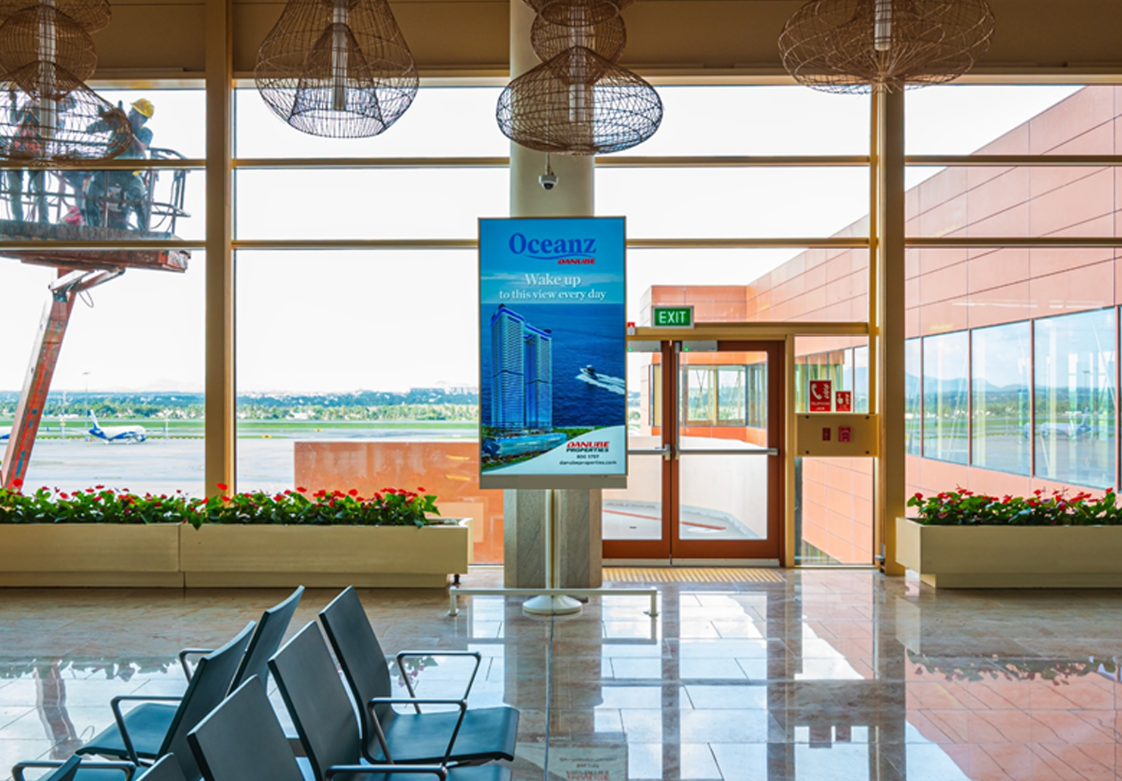 Digital pole Mounted Mupi
Boarding Lounge International Departure
MEDIA BENEFITS

Strategically located at the boarding area, this network optimizes reach with 100% international departure passengers 

Communicate to domestic departing passengers in a relaxed frame of mind with high dwell time

Capture the attention of your target audience by associating your brand and enhance brand recall
Digital pole Mounted Mupi
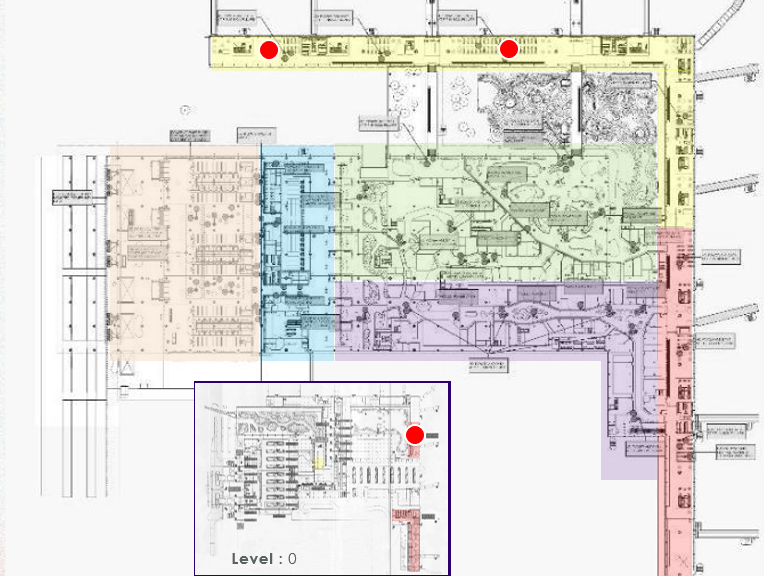 Boarding Lounge International Departure​
LOCATION
Level : 3
Area: Boarding Lounge
Audience: International
Site Code: IBL01DM – IBL03DMT2
Quantity: 3 Nos. 
No. of Clients: 06
Format (WxH): 85”

DYNAMIC CONTENT
Contextually relevant digital ads can be run on digital media targeting Location, Weather, Temperature, Time of Day, Social Feed plugin, Data Feed (Flight updates, Sports updates, Live News), Language and Live Telecast.
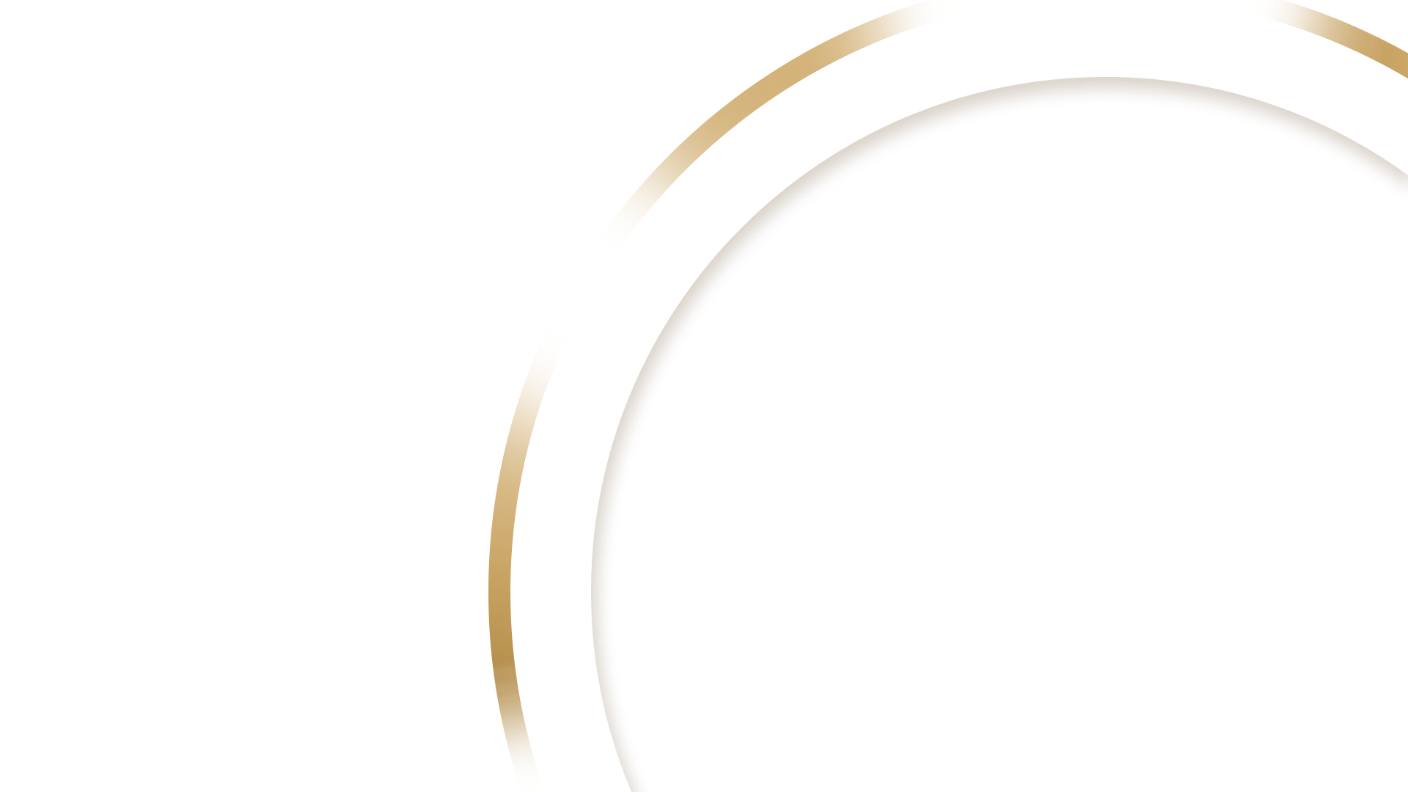 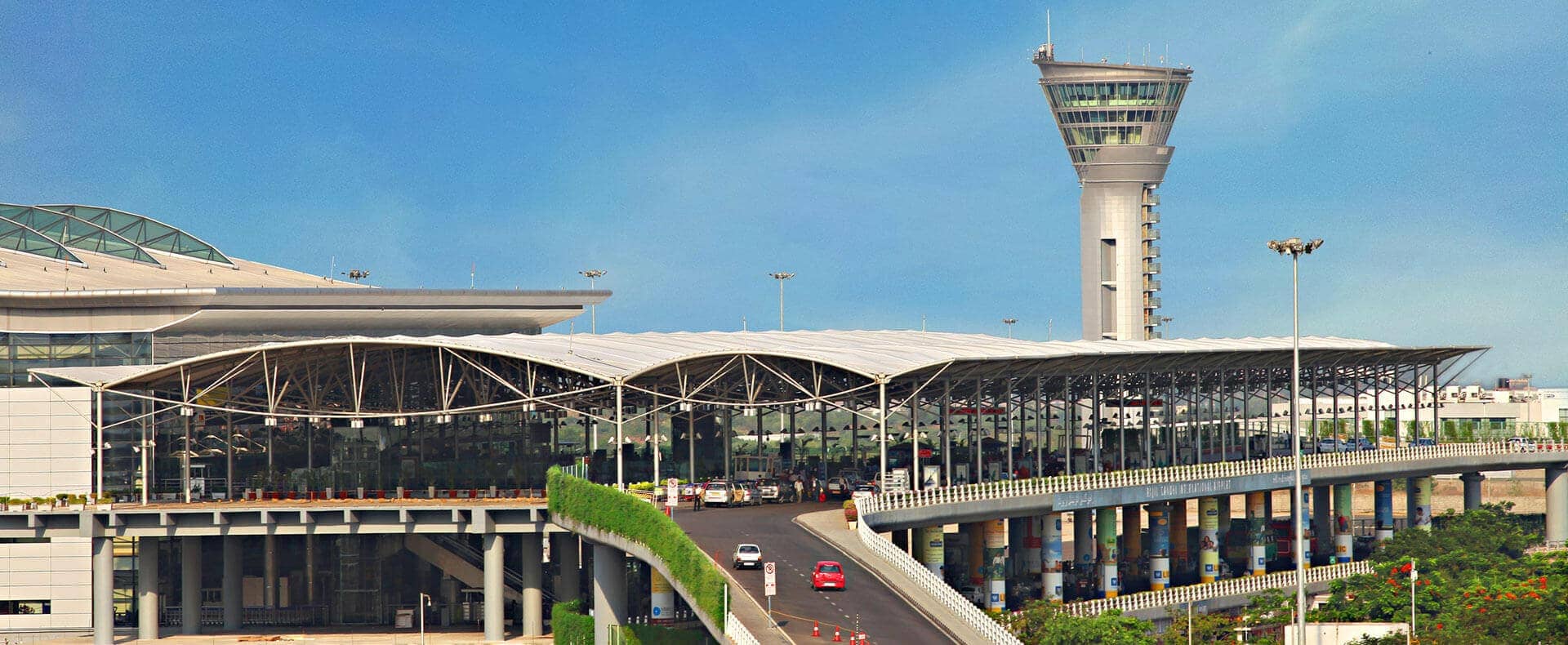 Hyderabad International Airport
Hyderabad International airport handles over 25 million passengers, marking a 19% increase from the previous year. This growth included a 23.2% surge in international travelers.
International Check-in-Hall : Wall Mount
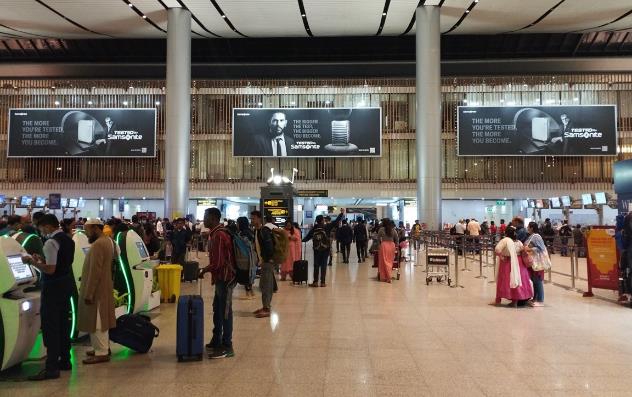 The Wall Mount at Check-in-Hall welcomes the passenger audience at the International Airport Terminal Building with it’s grandeur. 

The site as one of the premium media options at RGIAH catches them at their movement and encapsulates their attention while they are in a hustle to get along the check-in process. 

They cater to 100% domestic departing passengers creating a lingering impact in their minds long after they have traversed the area.
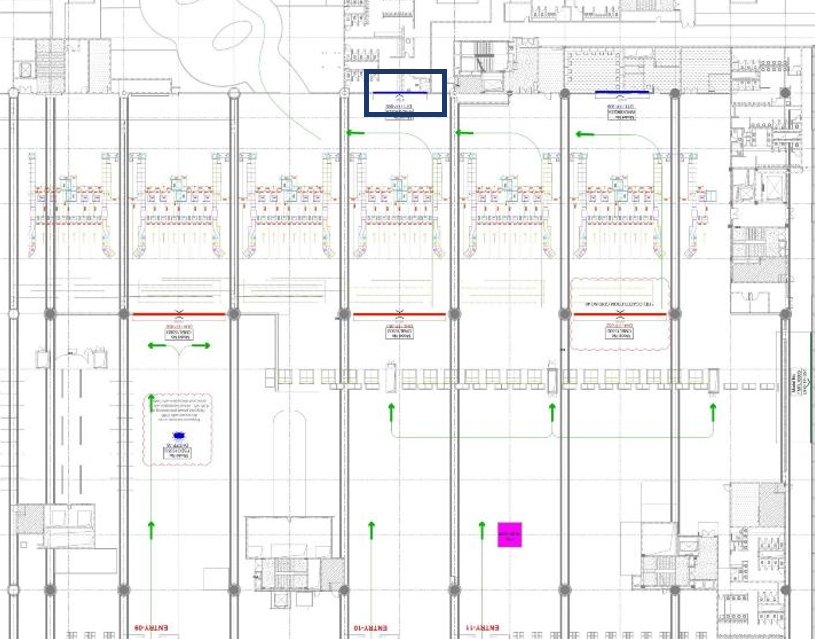 International Check-in-Hall : Wall Mount
SPECIFICATION
Size: 30ft x 7ft
Illumination: Back Lit
Display Faces: 1
Location: International Check In Hall
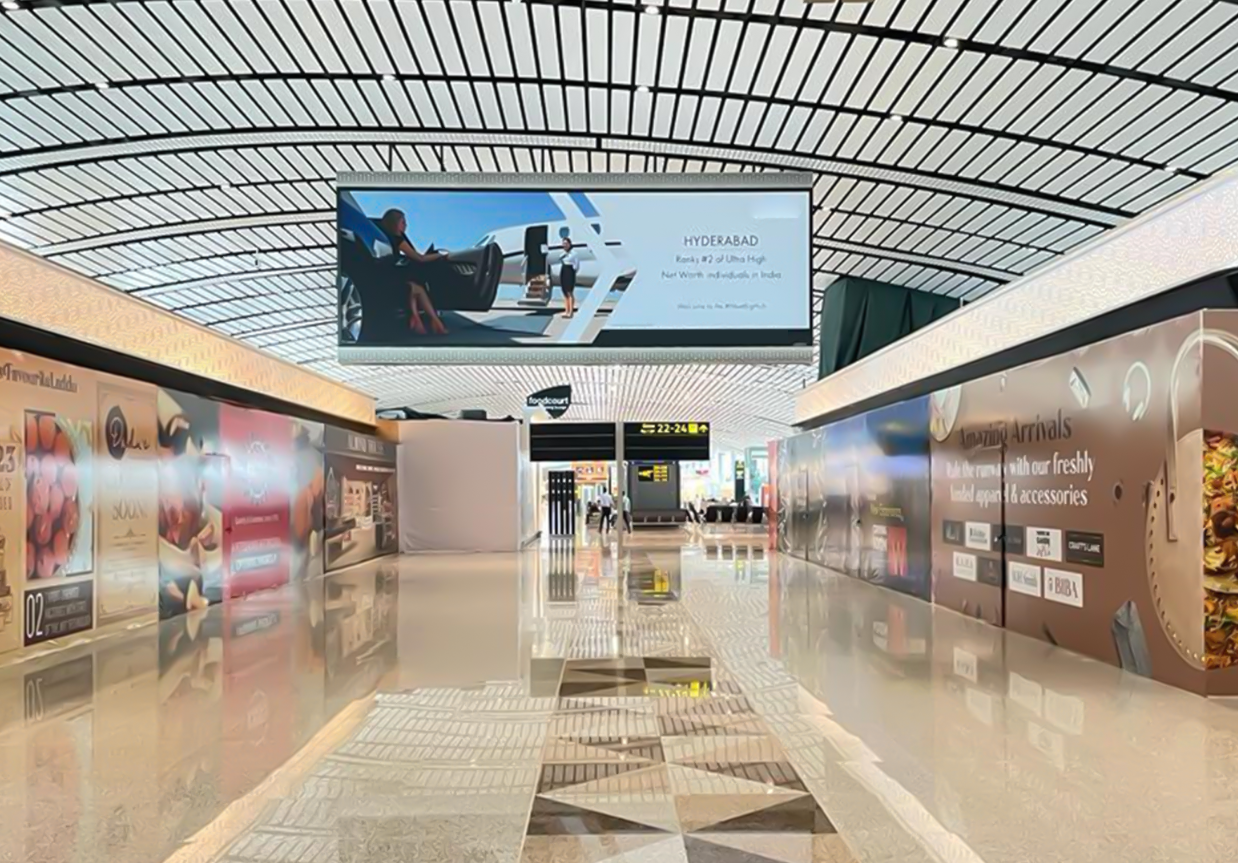 Binnacle @ International SHA Level F (Faces 2)
MEDIA DESCRIPTION
This media unit is located at the heart of the international security hold area. This head on media Chandelier. The unit caters to international departing passengers and grabs their attention as they are moving towards the Boarding Gates.
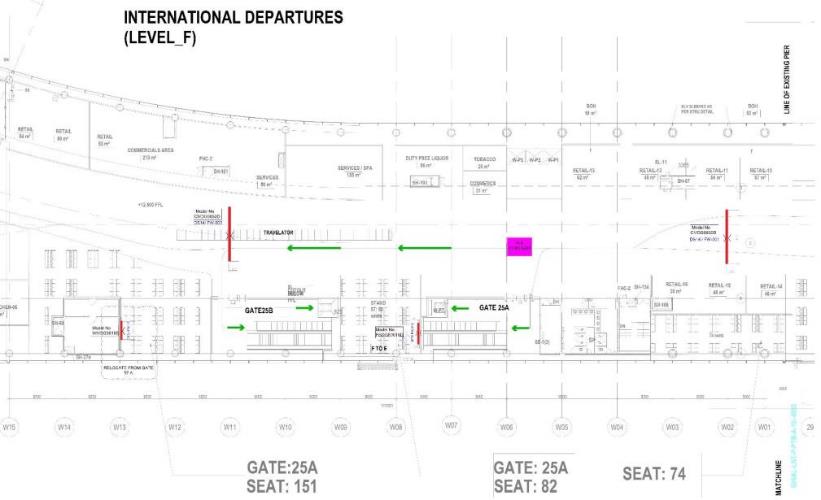 Binnacle @ International SHA Level F (Faces 2)
SPECIFICATION
Size: 30 ft x 10 ft
Illumination: Back Lit
Display Faces: 2
Location: International Security Hold Area
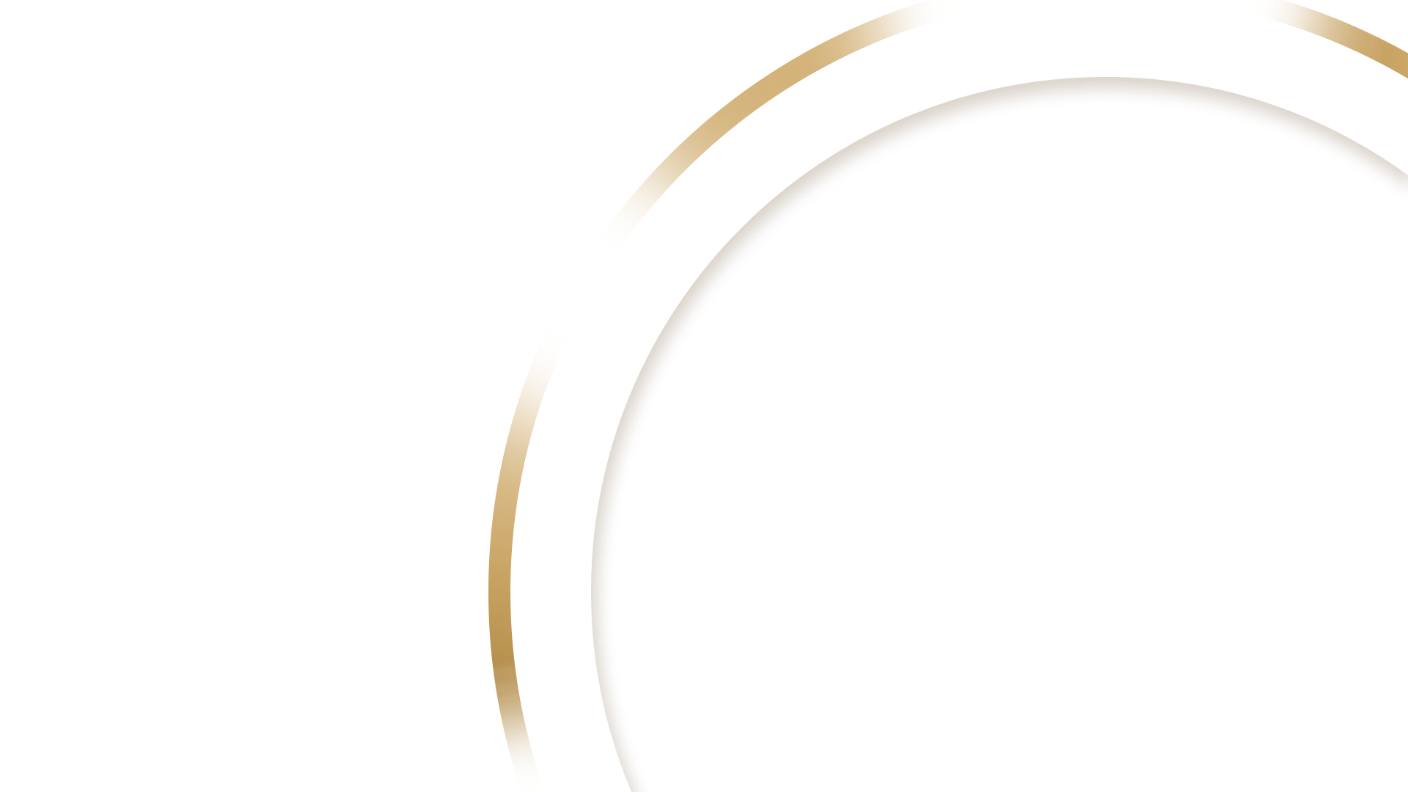 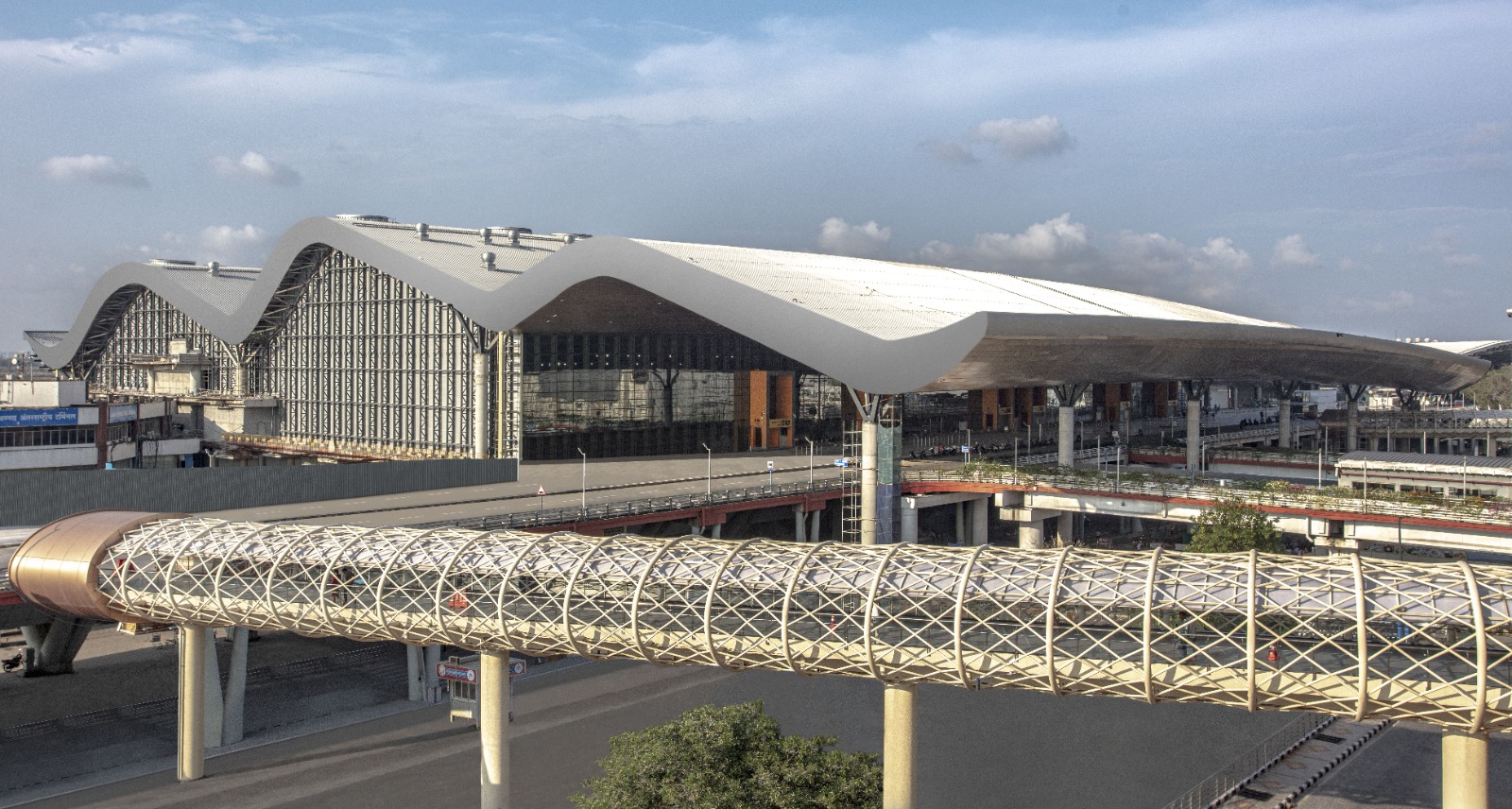 Chennai
International Airport
Chennai International Airport (MAA) handled approximately 21.2 million passengers, reflecting a 14.2% increase from the previous year.  This total included more than 5 million international passengers
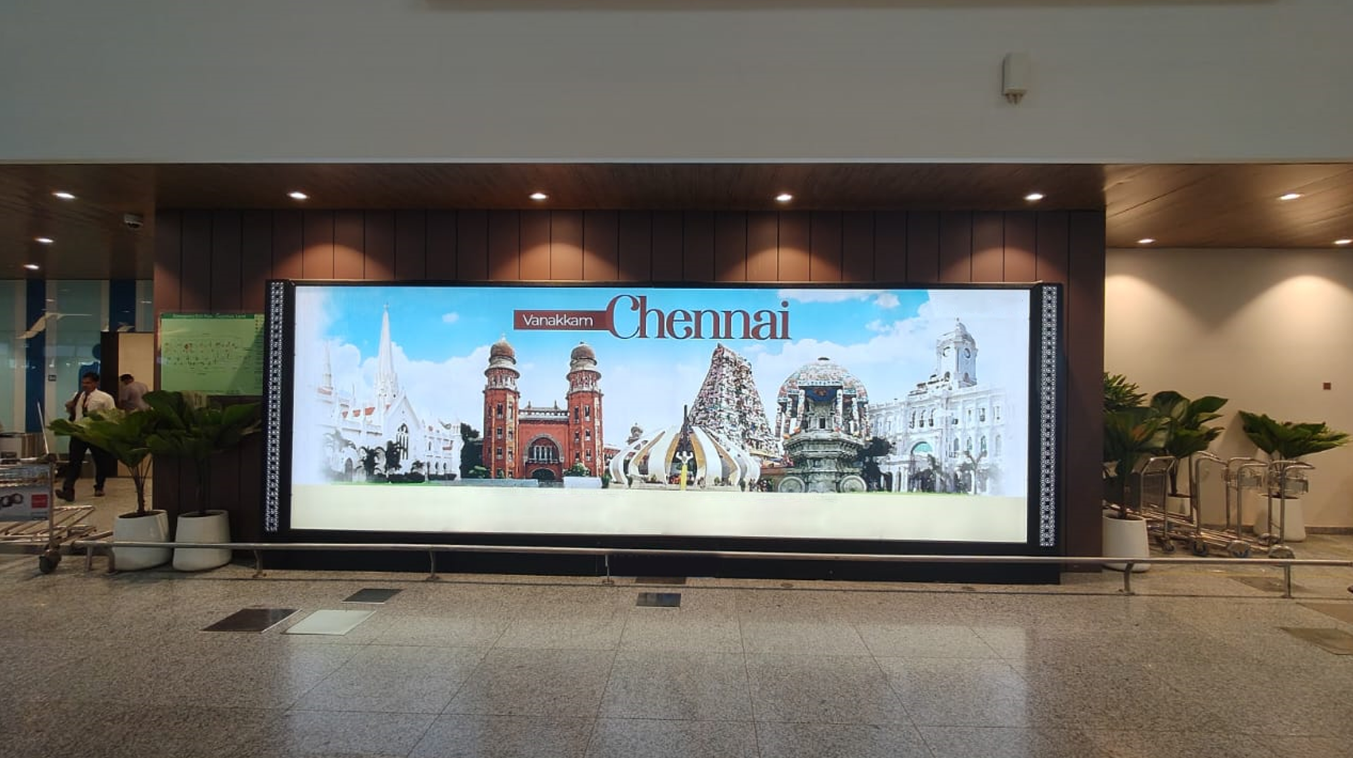 T2 International 
Departures
Int Welcome
Static screen at check-in area
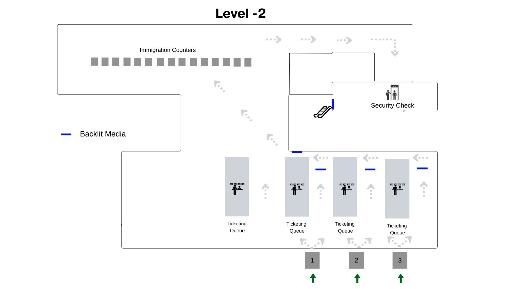 Int Welcome  
(Map View)
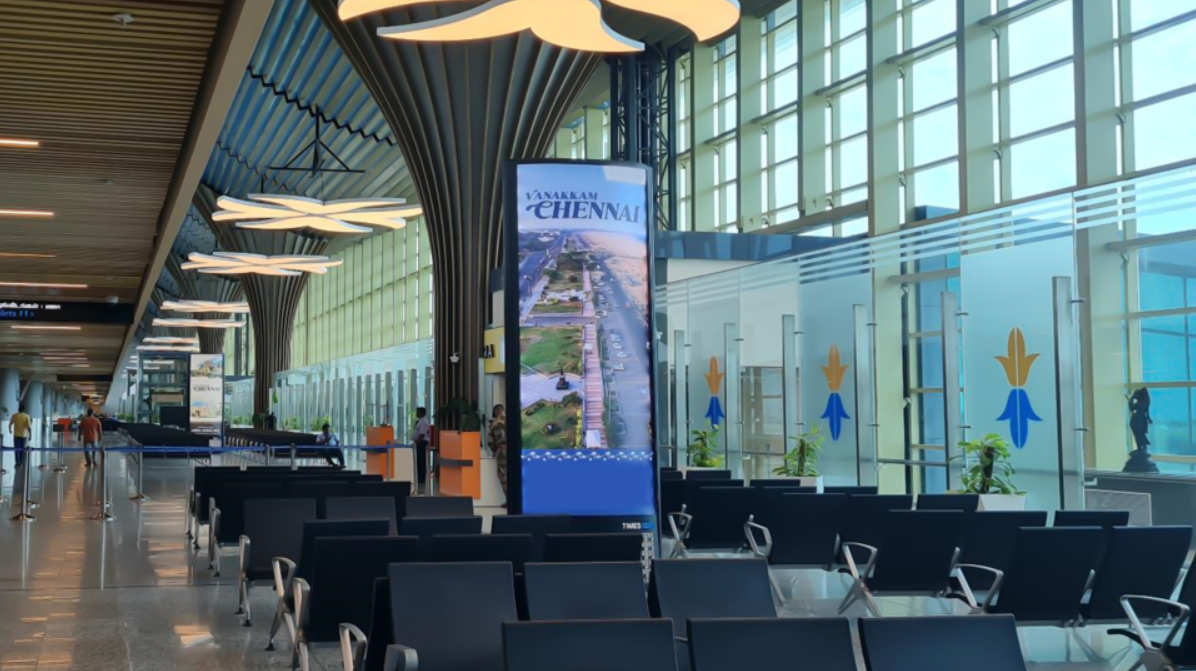 T2 International 
Departures
International Bon Voyage
Static screen at boarding gate
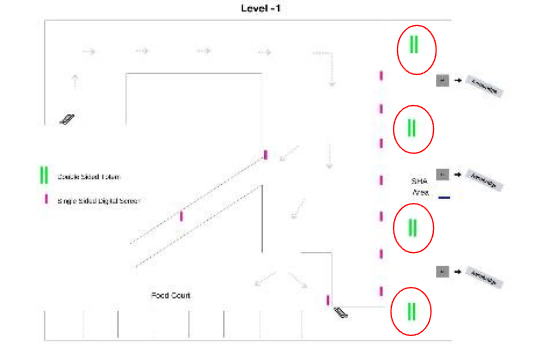 International Bon Voyage 
(Map View)
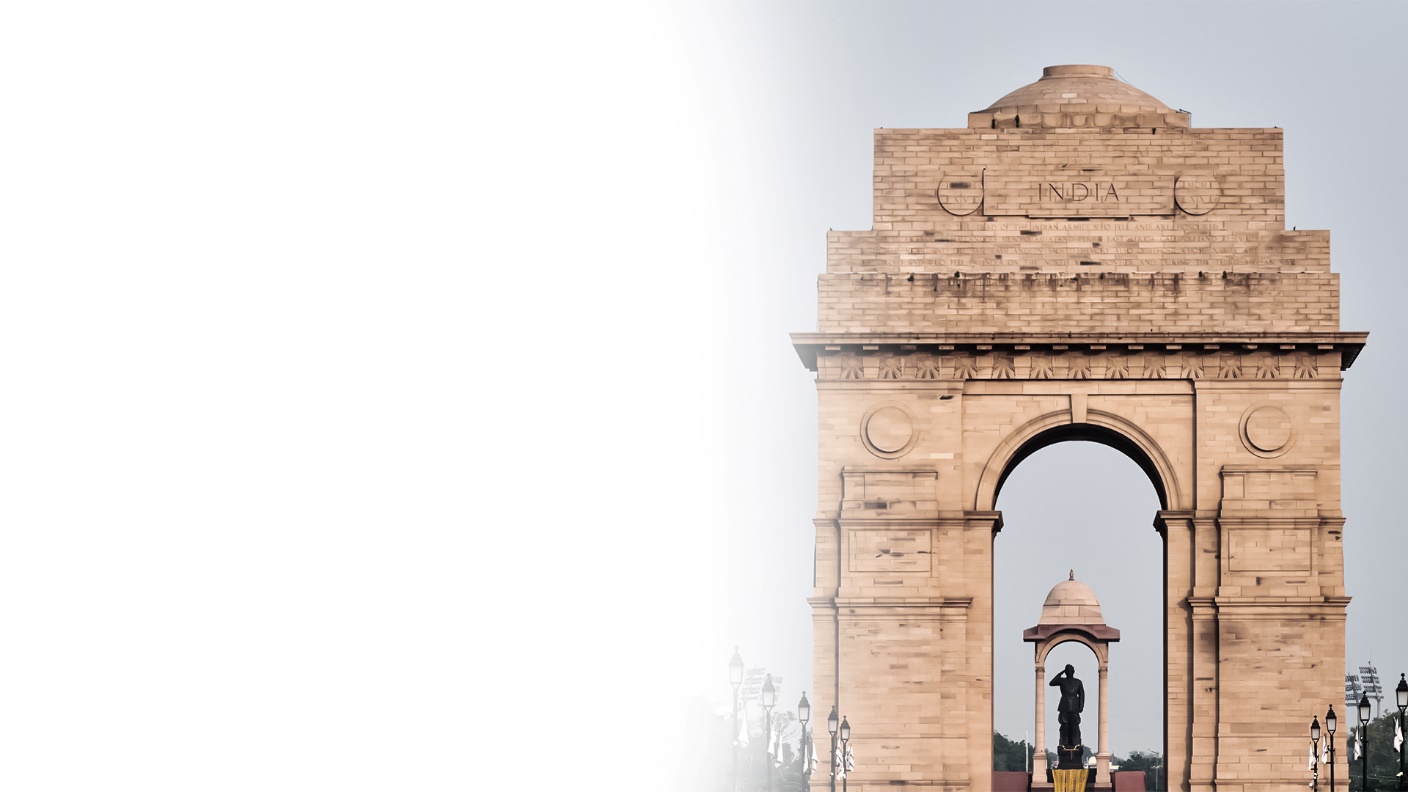 Our Exclusive Offerings
Strategic consultation on the best airports.Early access to premium ad slots.
From strategy to execution, with deep insights &performance analytics.
Full campaign management with zero effortsneeded from your side.
www.masscomglobal.com
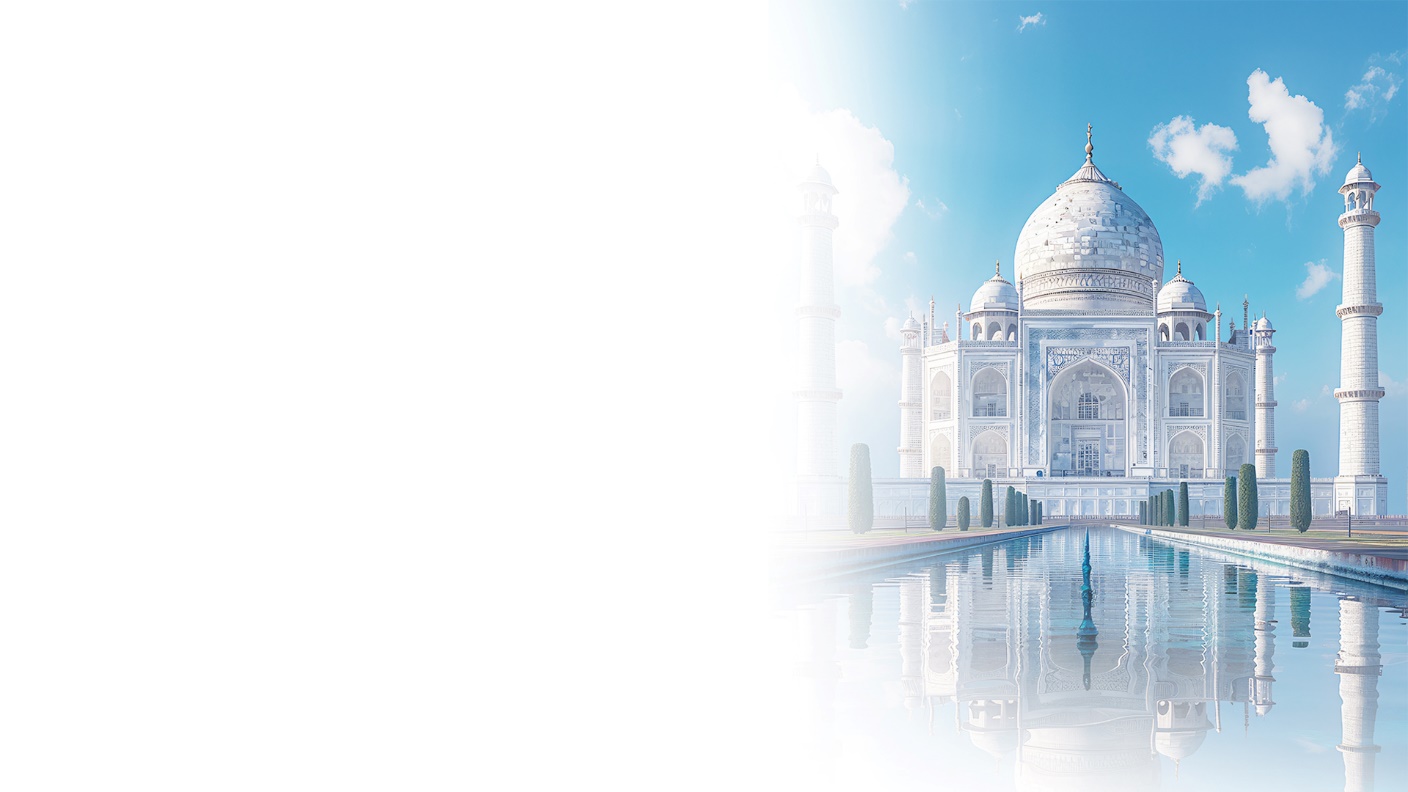 Your Brand Deserves this Spotlight
Book Now Before They're Gone!
Limited Slots Available – High demand for airport placements.

Secure premium spots before your competitors does.

March to June will have summer time air traffic surge, high demand sports events and Cultural festivals

The Great India Prime puts your brand where high-value decisions happen—ensuring maximum impact at the perfect moment.
www.masscomglobal.com
Thank You